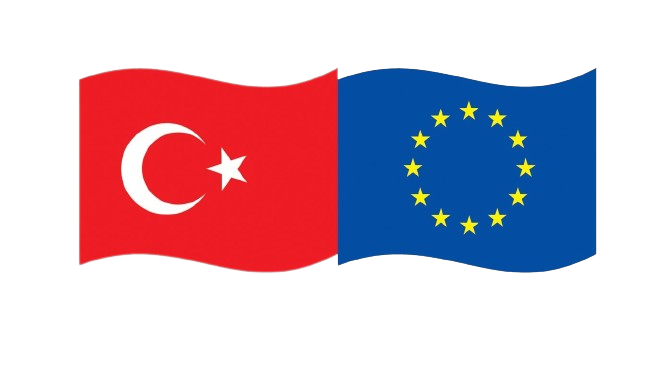 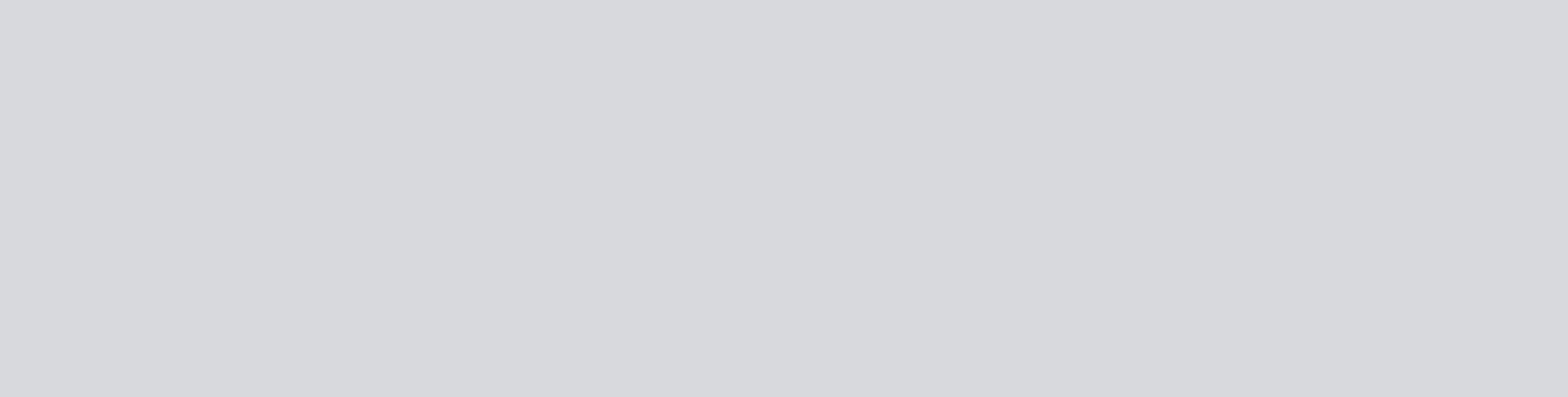 This project is co-financed by 
the European Union and the Republic of Türkiye
Esra GÜNAY TOKLUOĞLU
ULUSLARARASI İLİŞKİLER VE AVRUPA BİRLİĞİ DAİRESİ BAŞKANI

TUYEP KAPANIŞ KONFERANSI

11 December 2023, ANKARA
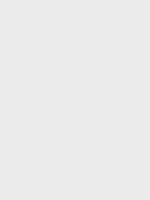 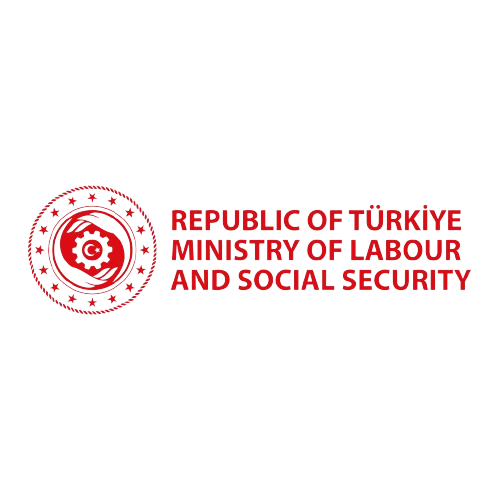 [Speaker Notes: Add date]
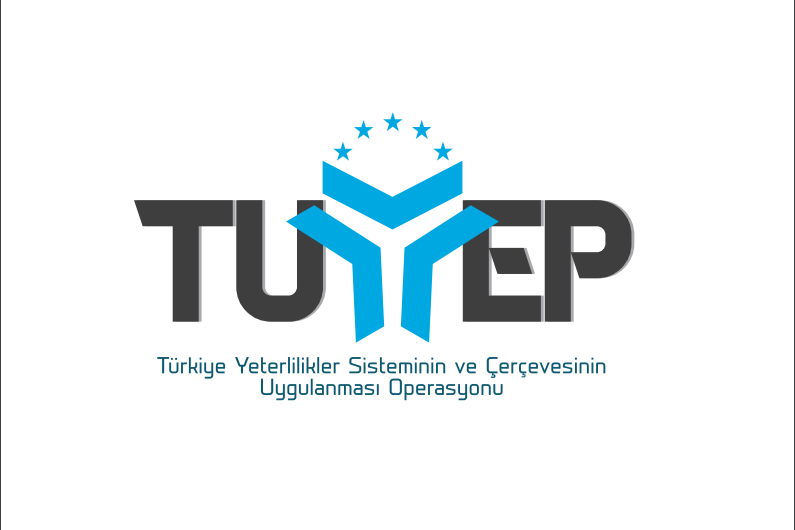 SUNUM PLANI
TUYEP Nedir?

TUYEP’in Amacı, Hedefi

TUYEP’ten Beklenen Çıktıları

TUYEP’in Bileşenleri
10/12/2023
Technical Assistance for “Implementation of Turkish Qualifications System and Framework Operation (TUYEP)
2
Proje Süresi: 36 ay
Proje Bütçesi: Yaklaşık. 17,5 milyon €
Proje Bileşenleri:
Kurumsal Kapasite Geliştirme
Bilinçlendirme
Bilimsel ve Teknik Çalışmalar
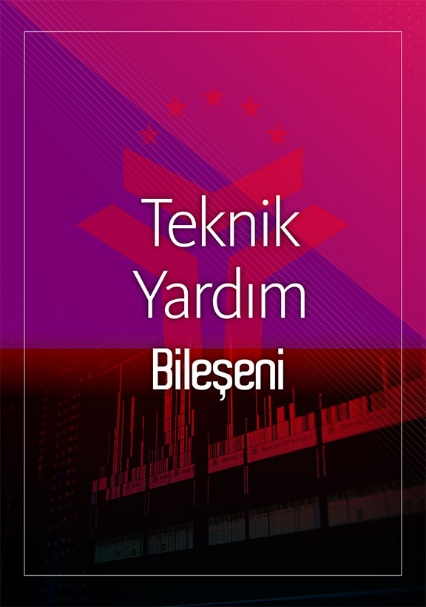 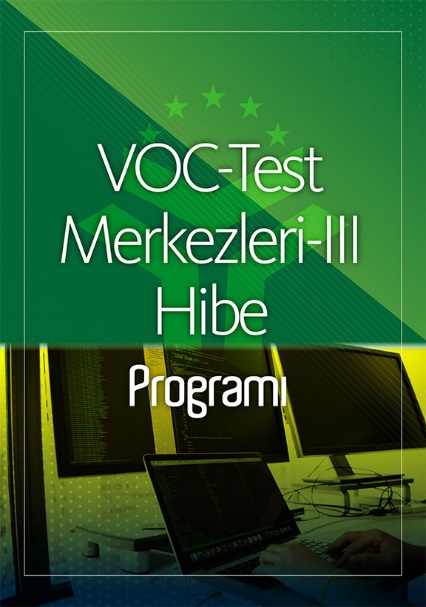 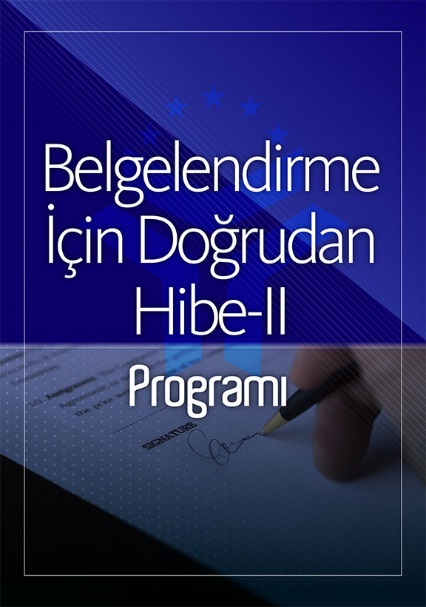 10/12/2023
Technical Assistance for “Implementation of Turkish Qualifications System and Framework Operation (TUYEP)
3
Projenin Hedefleri
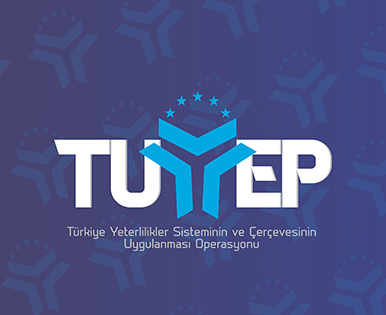 10/12/2023
Technical Assistance for “Implementation of Turkish Qualifications System and Framework Operation (TUYEP)
4
Projenin Hedef Gurupları
10/12/2023
Technical Assistance for “Implementation of Turkish Qualifications System and Framework Operation (TUYEP)
5
Projenin Sonuçları
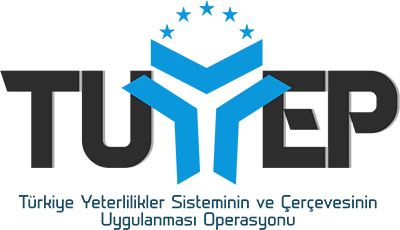 10/12/2023
Technical Assistance for “Implementation of Turkish Qualifications System and Framework Operation (TUYEP)
6
Teknik Yardım Bileşeni
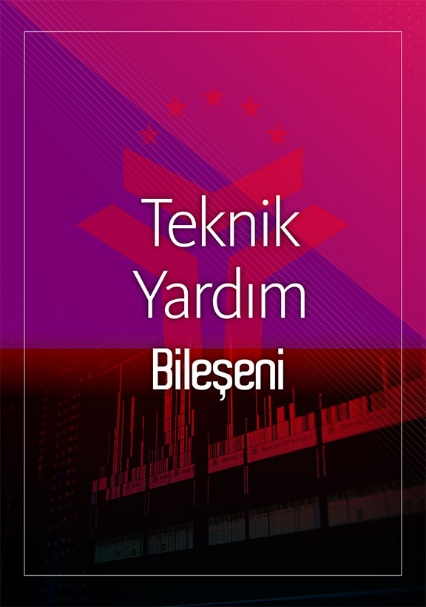 Proje başlangıç tarihi 25 Kasım 2019’dur.
Program bütçesi: 4,694,818.00 Avrodur.
Teknik yardım bileşeni ile paydaşlarımızın ve kurumsal kapasitenin arttırılması ayrıca Ulusal Mesleki Yeterlilik Sisteminin güçlendirilmesi hedeflenmiştir.
10/12/2023
Technical Assistance for “Implementation of Turkish Qualifications System and Framework Operation (TUYEP)
7
Kapasite Geliştirmeye Yönelik Gerçekleştirilen Çalışmalar
10/12/2023
Technical Assistance for “Implementation of Turkish Qualifications System and Framework Operation (TUYEP)
8
VOC-Test Merkezleri-III Hibe Programı
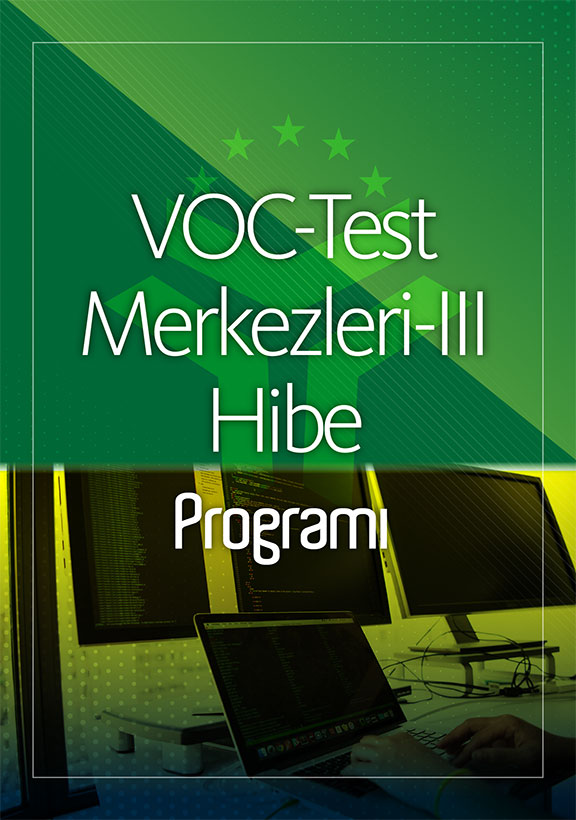 Programın bütçesi: 4.840.059,74 Avrodur.

Asgari hibe tutarı 150.000 Avro, azami hibe tutarı 250.000 Avrodur.

1 Kasım 2020 tarihinde projelerin uygulama dönemleri başlamıştır.
10/12/2023
Technical Assistance for “Implementation of Turkish Qualifications System and Framework Operation (TUYEP)
9
Hibe Programının Amacı
VOC-Test Merkezleri – III Hibe Programının amacı;

Nitelikli ve belgeli işgücü geliştirilmesi,

Eğitim ve istihdam arasındaki ilişkinin güçlendirilmesi,

Örgün ve yaygın eğitimin geçerliliğinin sağlanması,

Ulusal meslek standartları (UMS) ile ulusal yeterliliklerin (UY) geliştirilmesini ve/veya revizyonunu desteklemek,

VOC-Test Merkezleri kurulmasını desteklemektir.
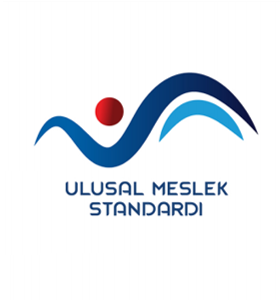 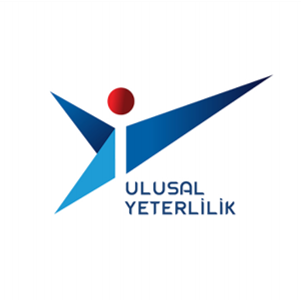 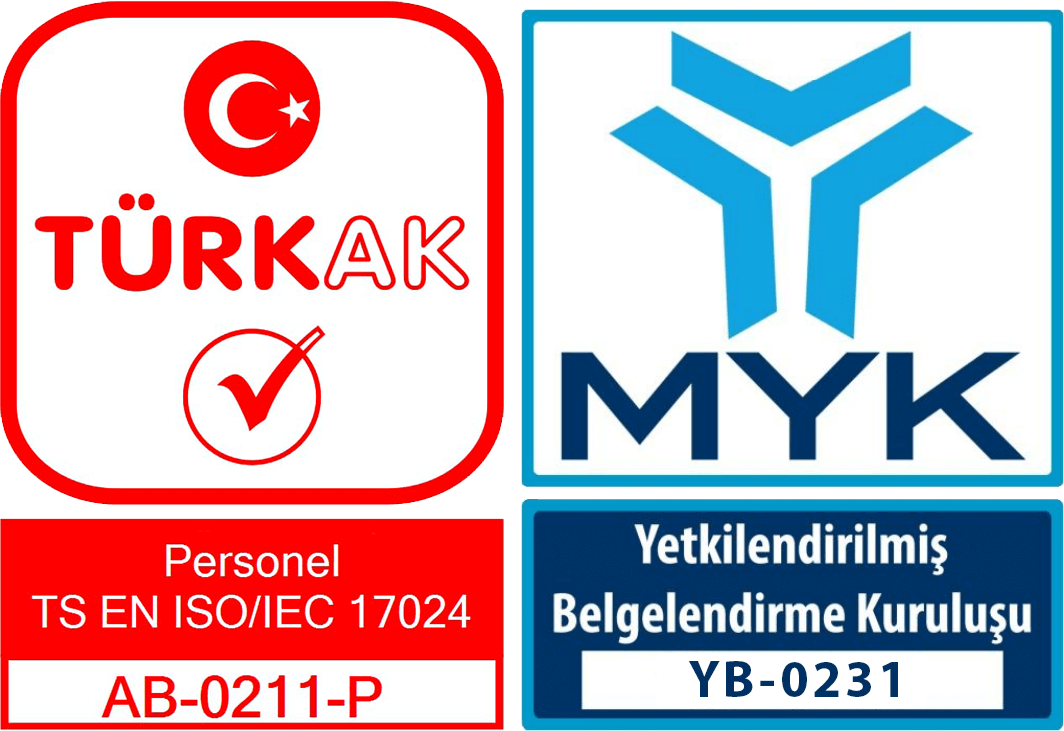 10/12/2023
Technical Assistance for “Implementation of Turkish Qualifications System and Framework Operation (TUYEP)
10
10/12/2023
Technical Assistance for “Implementation of Turkish Qualifications System and Framework Operation (TUYEP)
11
Hibe Faydalanıcısı Kuruluşlar
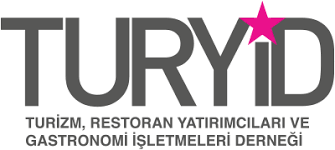 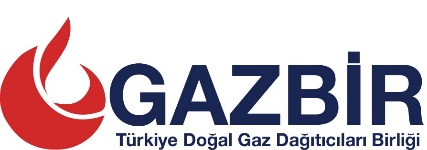 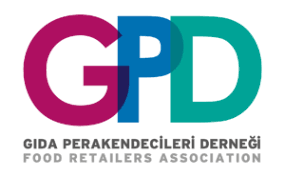 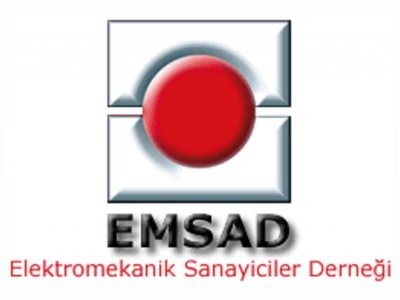 Türkiye Doğal Gaz Dağıtıcıları Birliği
Elektromekanik Sanayiciler Derneği
Bilişim Sanayicileri Derneği
Türkiye Bilişim Vakfı
Uluslararası Güneş Enerjisi Topluluğu Türkiye Bölümü
Türkiye Lokantacılar, Kebapçılar Pastacılar ve Tatlıcılar Federasyonu
Türkiye Süt Üreticileri Merkez Birliği
Diyarbakır Esnaf ve Sanatkârlar Odaları Birliği
Antalya Esnaf ve Sanatkârlar Odaları Birliği
Konya Esnaf ve Sanatkârlar Odaları Birliği
Yeryüzü Mühendisler Derneği
Aydın Ticaret Odası
İstanbul Sanayi Odası
Çerkezköy Organize Sanayi Bölgesi
Türkiye Çevre Koruma Vakfı
Yönetim Danışmanları Derneği
Adıyaman Madeni Sanatkârlar Esnaf Odası
Tüm Atık ve Geri Kazanım Sanayicileri Derneği
Birlik Haberleşme ve İletişim Çalışanları Sendikası
Turizm Restoran Yatırımcıları ve Gastronomi İşletmeleri Derneği
Gıda Perakendecileri Derneği
Sağlık Mensupları Dayanışma ve Çevreyi Koruma Derneği
Gaziantep Ticaret Odası
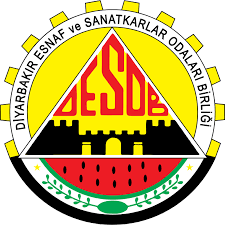 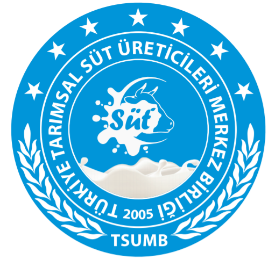 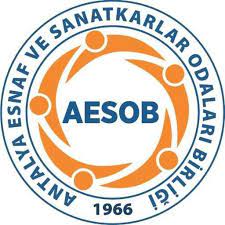 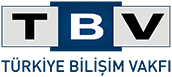 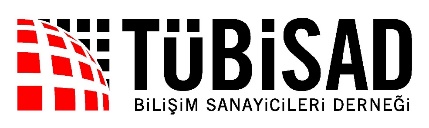 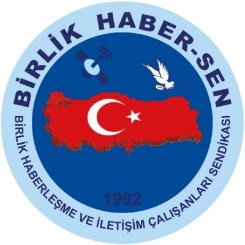 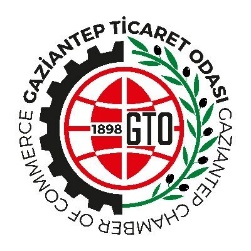 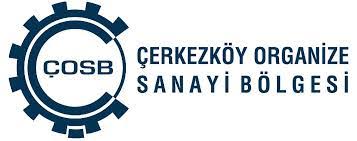 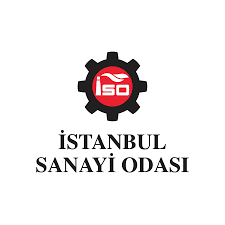 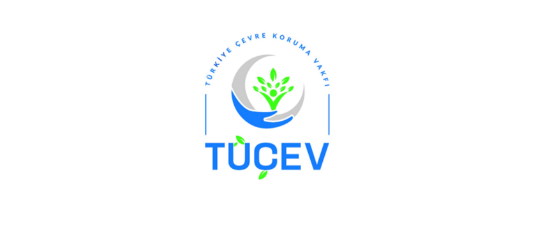 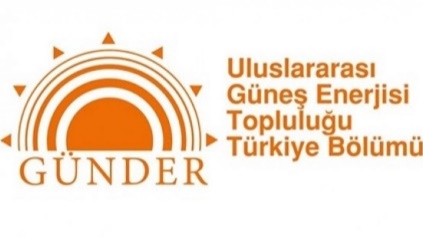 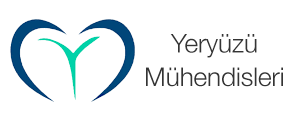 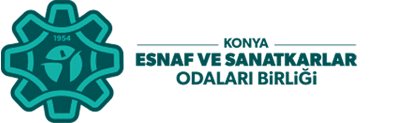 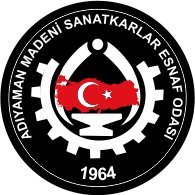 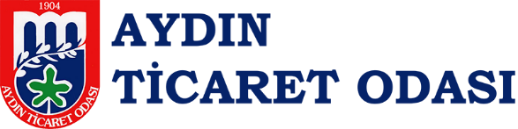 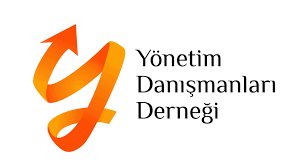 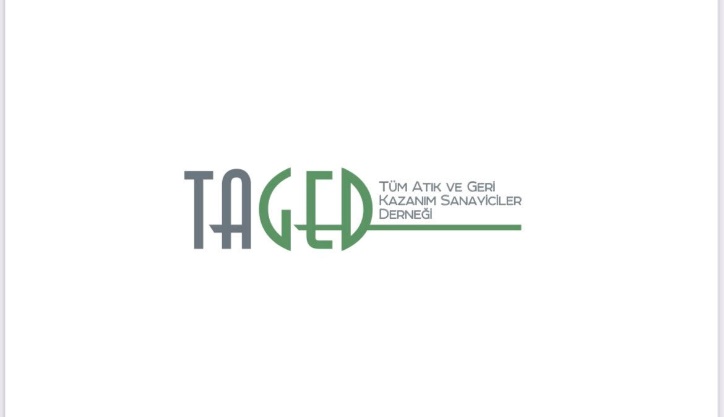 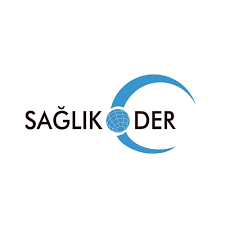 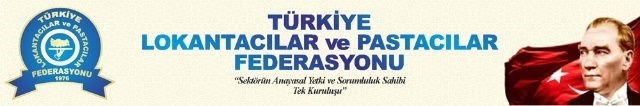 10/12/2023
Technical Assistance for “Implementation of Turkish Qualifications System and Framework Operation (TUYEP)
12
Hibe Programının Sonuçları
Hibe Programı kapsamında bugüne kadar;

Toplam 169 doküman hazırlanarak yürürlüğe girmiştir:
82 Ulusal Meslek Standardı ve 87 Ulusal Yeterlilik

23 Hibe Faydalanıcısının tamamı TÜRKAK’a akreditasyon başvurusunda bulunmuş,

19 Hibe Faydalanıcısı TÜRKAK tarafından akredite edilmiş olup kalan 4 Faydalanıcının süreçleri tamamlanmak üzeredir.

13 Hibe Faydalanıcısı MYK tarafından yetkilendirilerek VOC-Test Merkezi kurulumunu tamamlamıştır.
10/12/2023
Technical Assistance for “Implementation of Turkish Qualifications System and Framework Operation (TUYEP)
13
Belgelendirme İçin Doğrudan Hibe – II
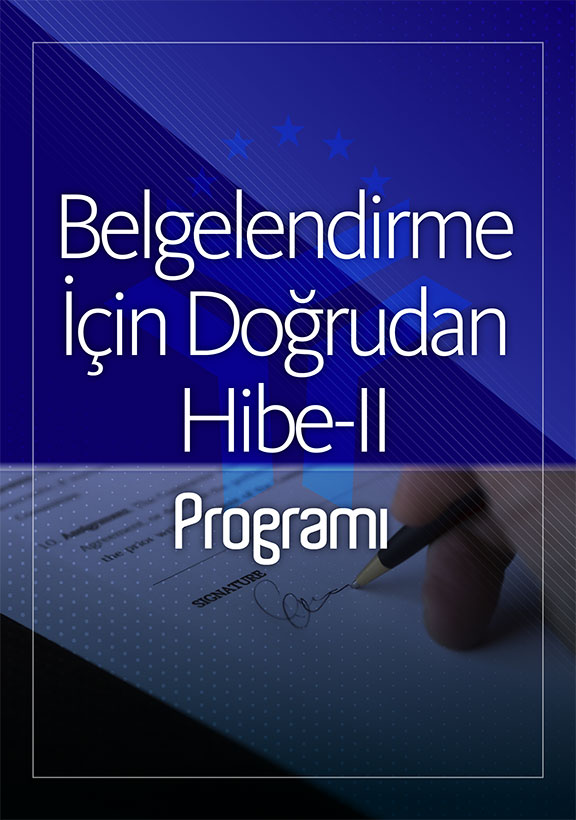 Programın bütçesi: 7.974.997,50 Avrodur.

Kullanılabilir fon tutarının tamamına yakını harcanmıştır.

144 Yetkilendirilmiş Belgelendirme Kuruluşu fondan yararlanmıştır.

112.853 bireyin sınav ücreti karşılanmıştır. (Proje hedefi 75.000’dir.)
10/12/2023
Technical Assistance for “Implementation of Turkish Qualifications System and Framework Operation (TUYEP)
14
Belgelendirme İçin Doğrudan Hibe – II Sektörlere Göre Belgelendirme Sayıları
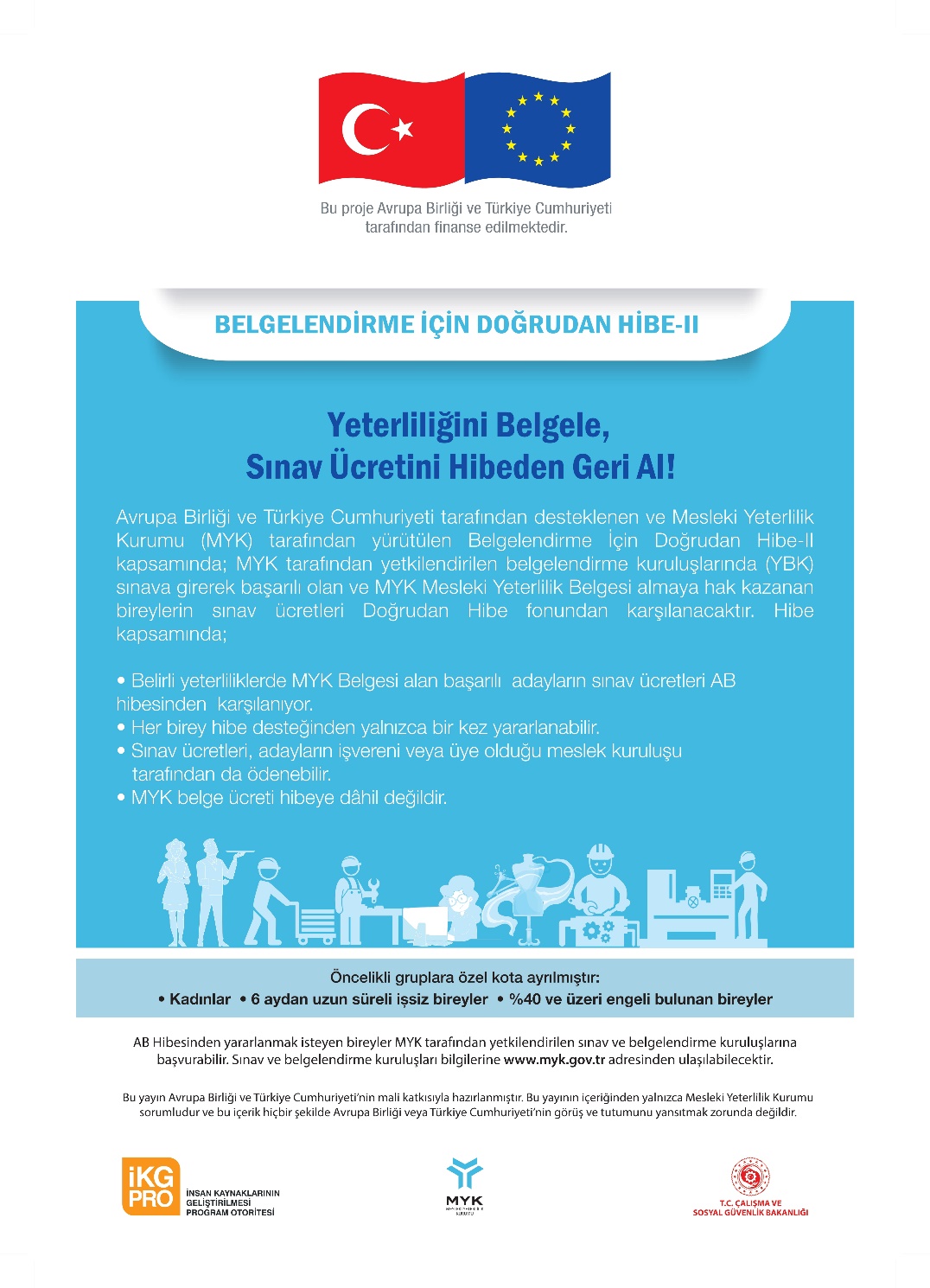 10/12/2023
Technical Assistance for “Implementation of Turkish Qualifications System and Framework Operation (TUYEP)
15
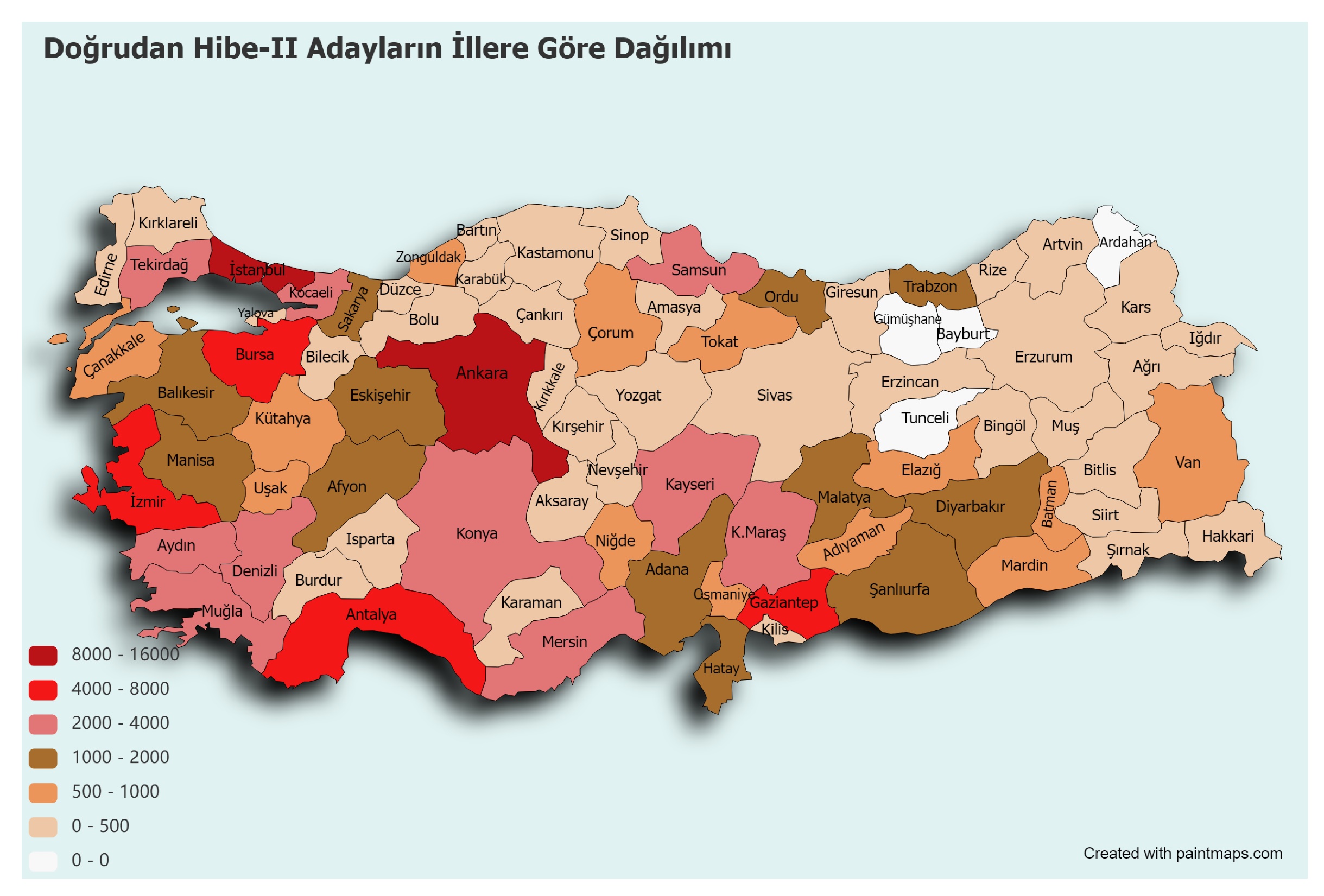 10/12/2023
Technical Assistance for “Implementation of Turkish Qualifications System and Framework Operation (TUYEP)
16
Teşekkürler.


T.C. MESLEKİ YETERLİLİK KURUMU
10/12/2023
Technical Assistance for “Implementation of Turkish Qualifications System and Framework Operation (TUYEP)
17
TUYEP Teknik Destek Ekibi Sunumu
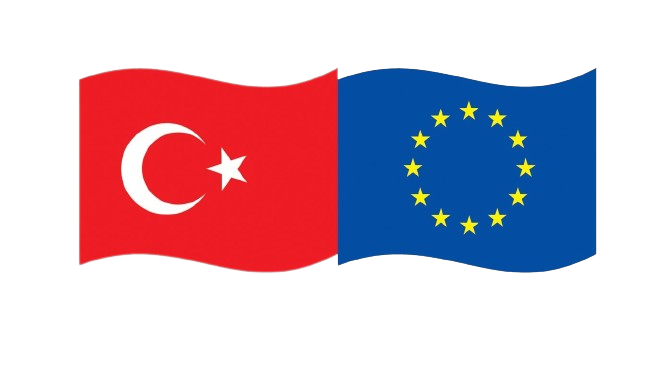 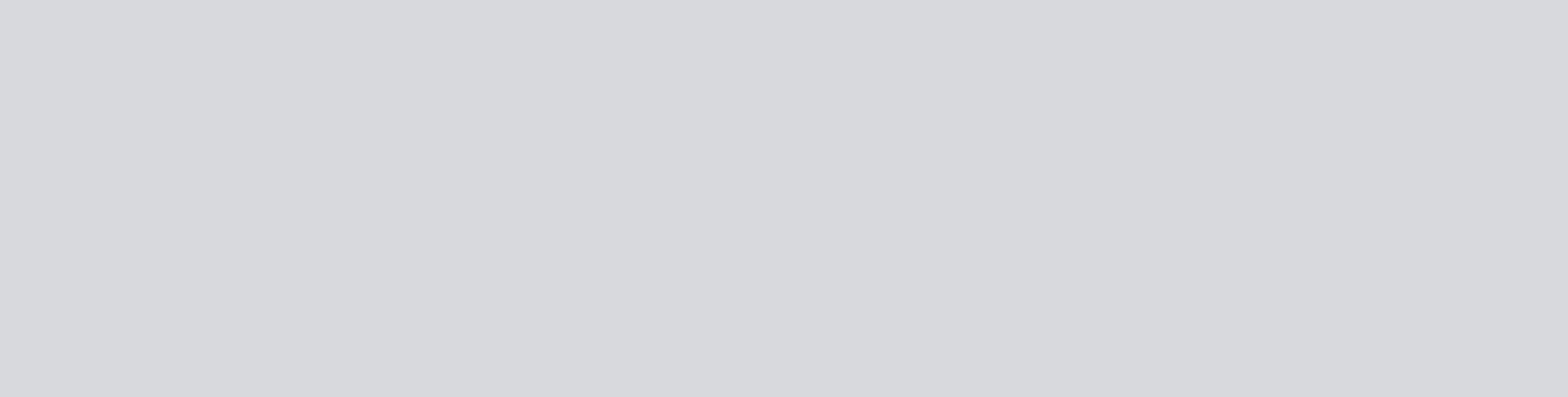 Bu Proje Avrupa Birliği ve Türkiye Cumhuriyeti 
tarafından ortak finanse edilmektedir
Uluslararası Kapanış Konferansı
Grand Mercure Hotel – Ankara

11 Aralık 2023
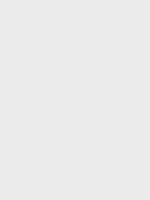 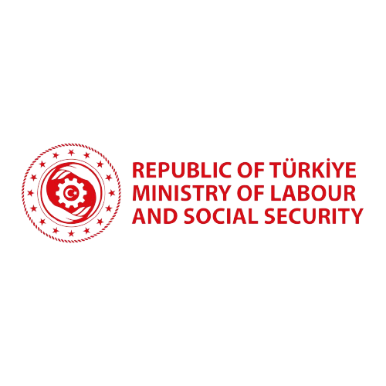 12/6/2023
1
[Speaker Notes: Tarih ekleyin]
Türkiye Yeterlilikler Sistemi ve Çerçevesinin Uygulanması Operasyonu Teknik Destek Projesi (TUYEP)
Proje Başlama Tarihi:		25 Kasım 2019
Proje Bitiş Tarihi:		29 Şubat 2024
Proje Süresi:			51 ay 5 gün

Uygulayıcı:			GOPA Danışmanlık Ltd. Şti; Hasan Kalyoncu Üniversitesi, 
				GOPA EEP, IBE, & INTEGRATION konsorsiyumu

Operasyon Faydalanıcısı:	Mesleki Yeterlilik Kurumu

Eş finansman:			Avrupa Birliği ve Türkiye Cumhuriyeti 

Uygulama Otoritesi: 		Çalışma ve Sosyal Güvenlik Bakanlığı Dış İlişkiler ve
                                                      Avrupa Birliği Genel Müdürlüğü

 Proje Bütçesi:    		4.694.818,00 EUR
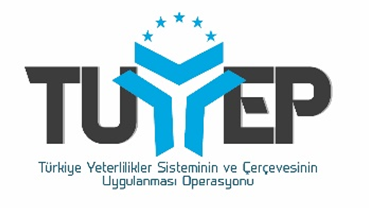 06/12/2023
Türkiye Yeterlilikler Sistemi ve Çerçevesinin Uygulanması Operasyonu Teknik Destek Projesi
2
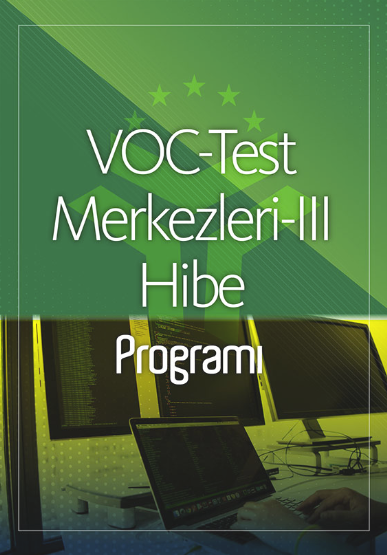 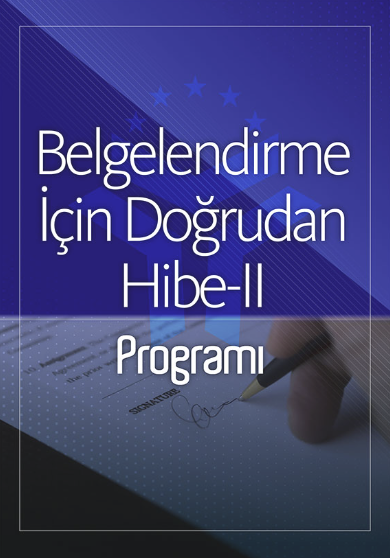 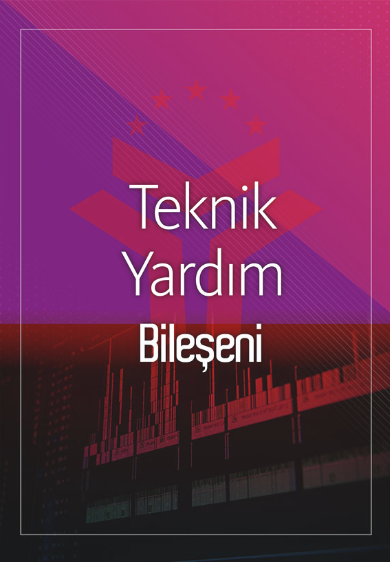 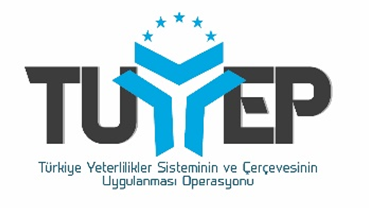 06/12/2023
Türkiye Yeterlilikler Sistemi ve Çerçevesinin Uygulanması Operasyonu Teknik Destek Projesi
3
Genel Hedefler
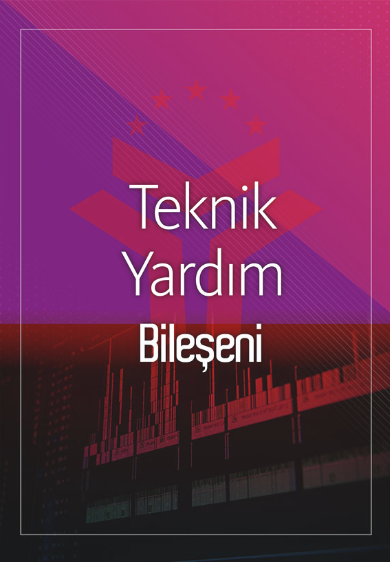 MYK'nin ve ilgili paydaşların kurumsal kapasitelerinin güçlendirilmesi
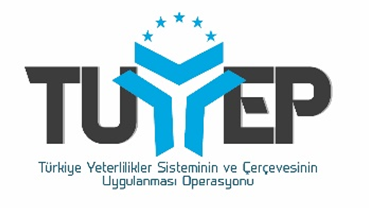 Ulusal Mesleki Yeterlilik Sisteminin (UMYS) güçlendirilmesi
Türkiye Yeterlilikler Çerçevesinin (TYÇ) uygulamasının ilerletilmesi
06/12/2023
Türkiye Yeterlilikler Sistemi ve Çerçevesinin Uygulanması Operasyonu Teknik Destek Projesi
4
İESP SOP II. Müdahale Kategorisi: Kurumsal Kapasite Arttırımı
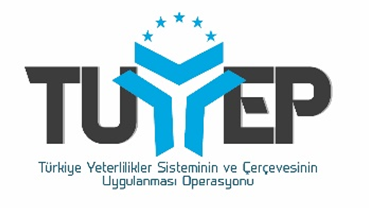 “İESP SOP I. Müdahale Kategorisi: Hedef Gruplara Yönelik Hizmetler ve Eğitimler” bu projenin konusu değildir.
06/12/2023
Türkiye Yeterlilikler Sistemi ve Çerçevesinin Uygulanması Operasyonu Teknik Destek Projesi
5
Kapasite Artırma Eğitimi
Yetkilendirilmiş Belgelendirme Kuruluşları
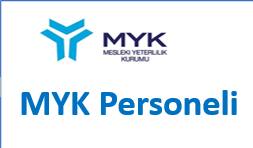 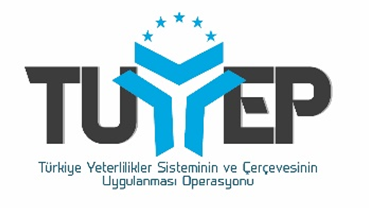 Sektör Uzmanları
Denetçiler
Sektör Komitelerinin Üyeleri
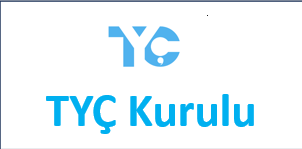 Teknik Uzmanlar
Saha Uzmanları
06/12/2023
Türkiye Yeterlilikler Sistemi ve Çerçevesinin Uygulanması Operasyonu Teknik Destek Projesi
6
Kapasite Artırma Eğitimi
Etkili İletişim    Yönetim Becerileri    Araştırma ve Raporlama Medya ve Markalama    Kurumsal Kültür ve Gelişim Denetim ve Risk Yönetimi Portföy Değerlendirme  Kredilendirme   İç Kontrol ve Kalite Yönetimi   Müfredat Geliştirme Meslek Standartları ve Yeterlilikleri Geliştirme   İş Analizi Öğrenme Kazanımları ve Başarım Ölçütleri Geliştirme        ISO 17024    İş Sağlığı ve Güvenliği     Ekip Oluşturma   Temel İlk Yardım Ulusal Mesleki Yeterlilik Sistemi MYK Portalı Güncellemeleri                            Türkiye Yeterlilikler Çerçevesi  Yeşil Dönüşüm  Dijital Dönüşüm    Mikro Yeterlilikler    Yetkinliğe Dayalı Ölçme Değerlendirme
Türkiye Yeterlilikler Sistemi ve Çerçevesinin Uygulanması Operasyonu Teknik Destek Projesi
7
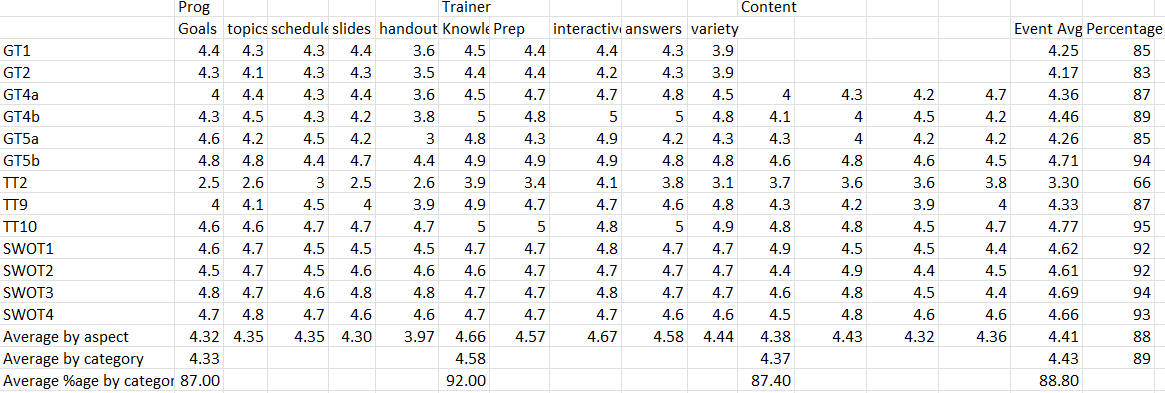 TT9  katıldığım en iyi eğitimlerden biriydi. Eğitimcimize teşekkür ediyorum.
Eğitimcilerden %92 memnuniyet
Eğitim içeriğinden %87 memnuniyet
G.Z.F.T. #4   Moderatörlerin bilgi düzeyi ve grubu yönlendirme biçimleri dikkat çekiciydi
Türkiye Yeterlilikler Sistemi ve Çerçevesinin Uygulanması Operasyonu Teknik Destek Projesi
8
Yakın Zamanda Gerçekleştirilen Eğitimler
A.2.11 Eğitimci(ler)
A.2.11 Eğitim Programı
A.2.2.5 Eğitimci(ler)
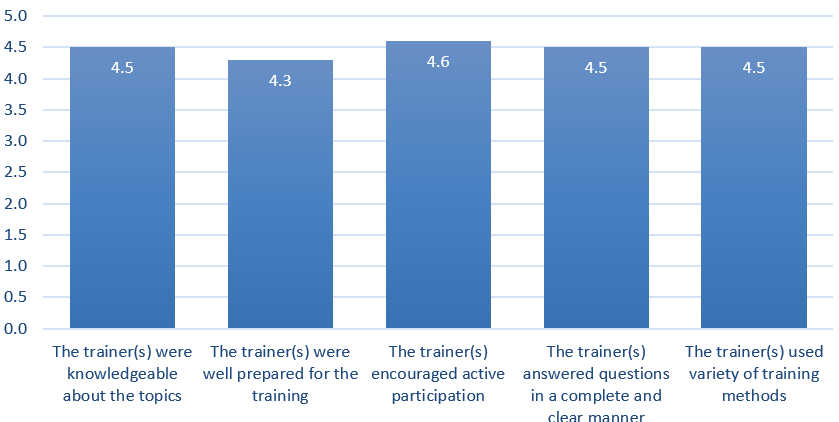 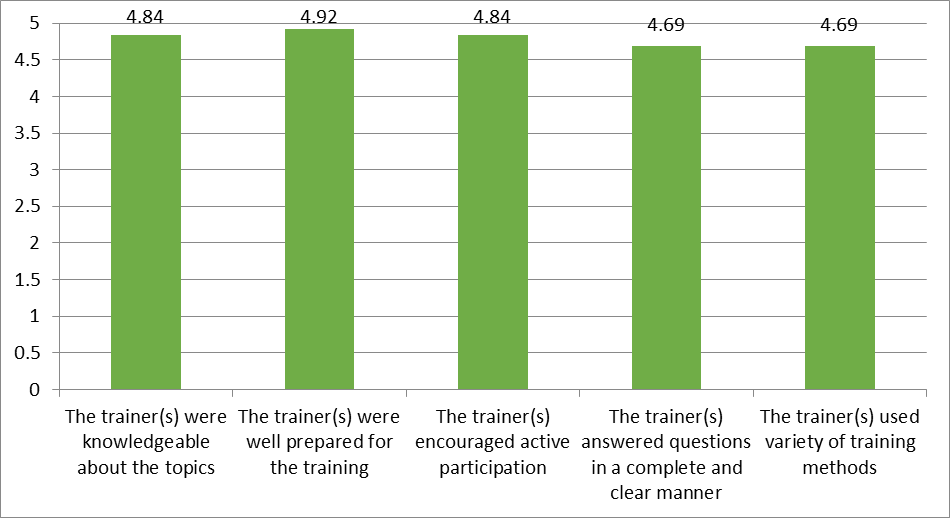 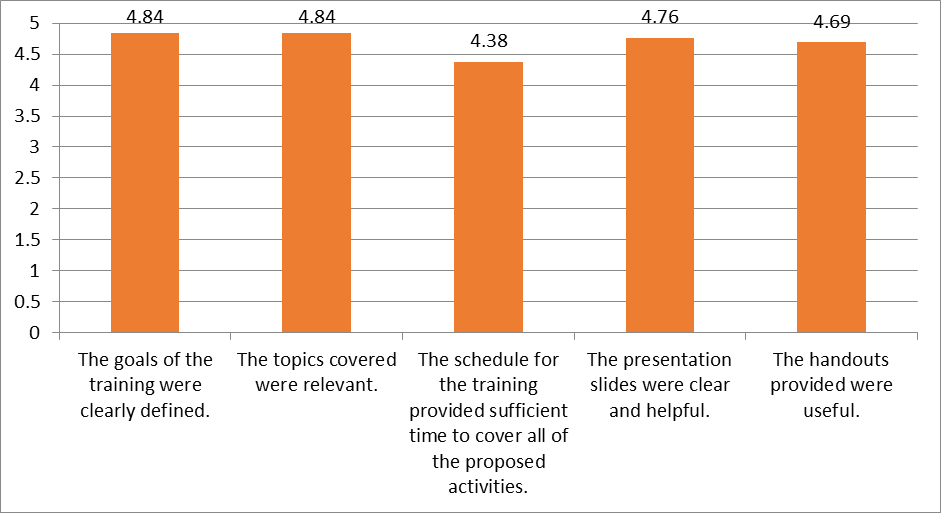 4,7/5.0 Eğitimci(ler)e İlişkin Ortalama Puan
4,6/5.0 Eğitim Programına İlişkin Ortalama Puan
A.2.8.0 Eğitim Programı
A.2.11 Eğitim Programı
A.2.8.0 Eğitimci(ler)
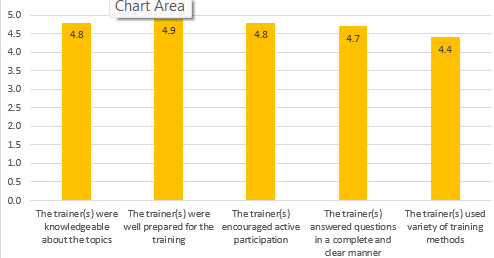 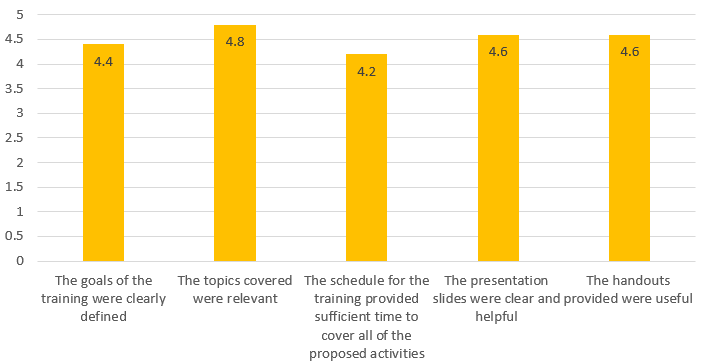 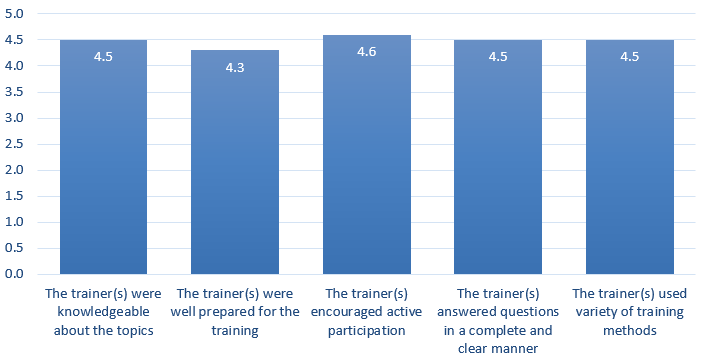 12/6/2023
Türkiye Yeterlilikler Sistemi ve Çerçevesinin Uygulanması Operasyonu Teknik Destek Projesi
9
İESP SOP III. Müdahale Kategorisi: Farkındalık Artırma
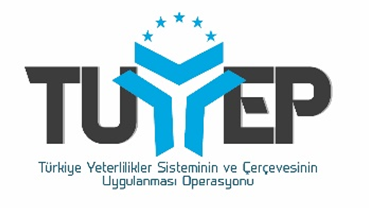 06/12/2023
Türkiye Yeterlilikler Sistemi ve Çerçevesinin Uygulanması Operasyonu Teknik Destek Projesi
10
A 3.1.6   UYS Bilgilendirmesi             3.1.7  TYÇ Hakkında Farkındalık Artırma            2.8.6  TYÇ Eğitimi
A 3.1.3  &  A.3.1.4 UYÇ Konferansları          A 2.6.1  Teknik Uzman Eğitimi
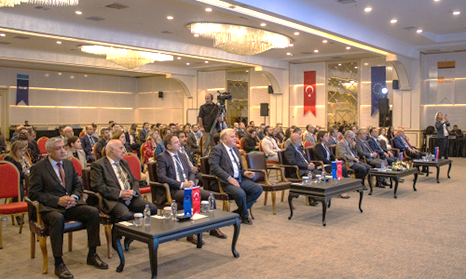 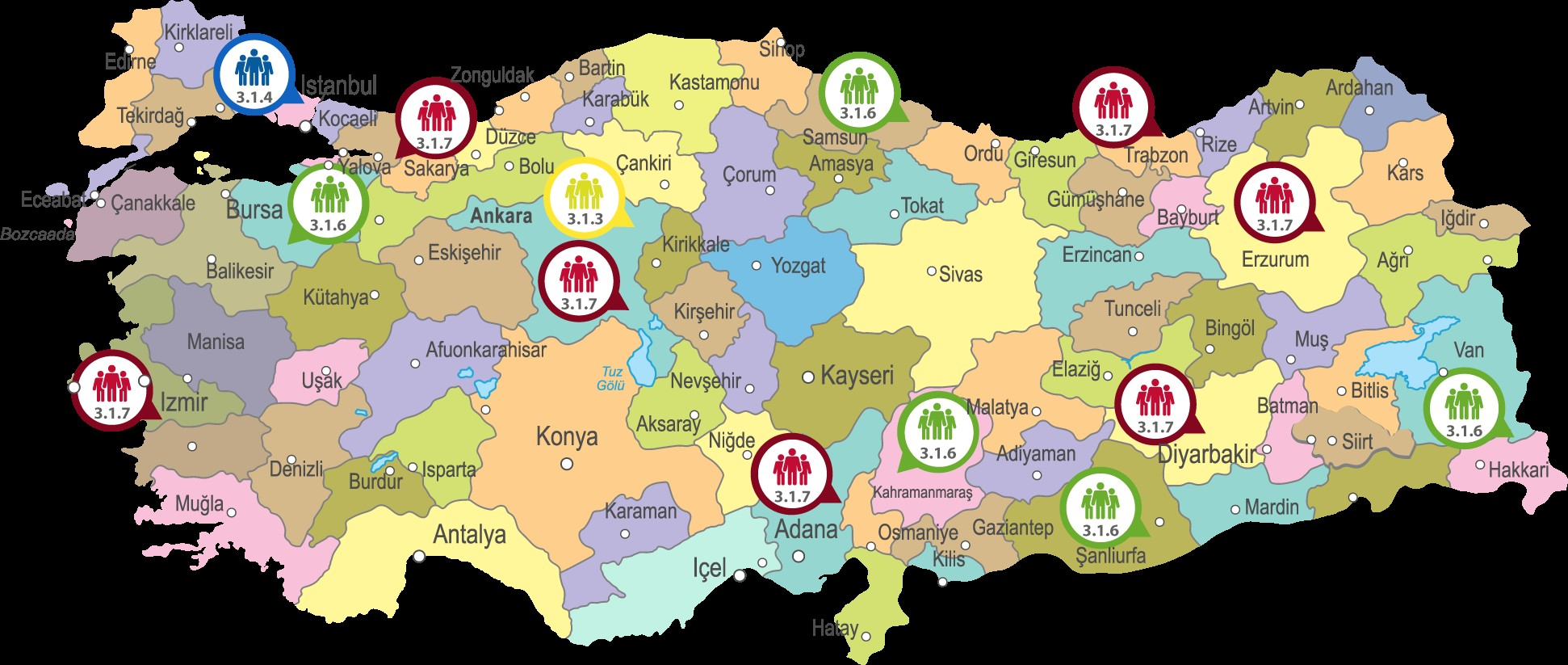 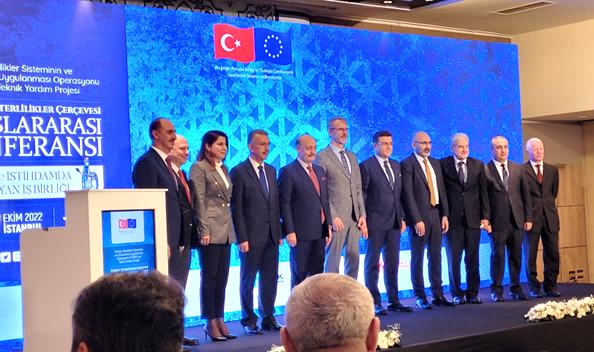 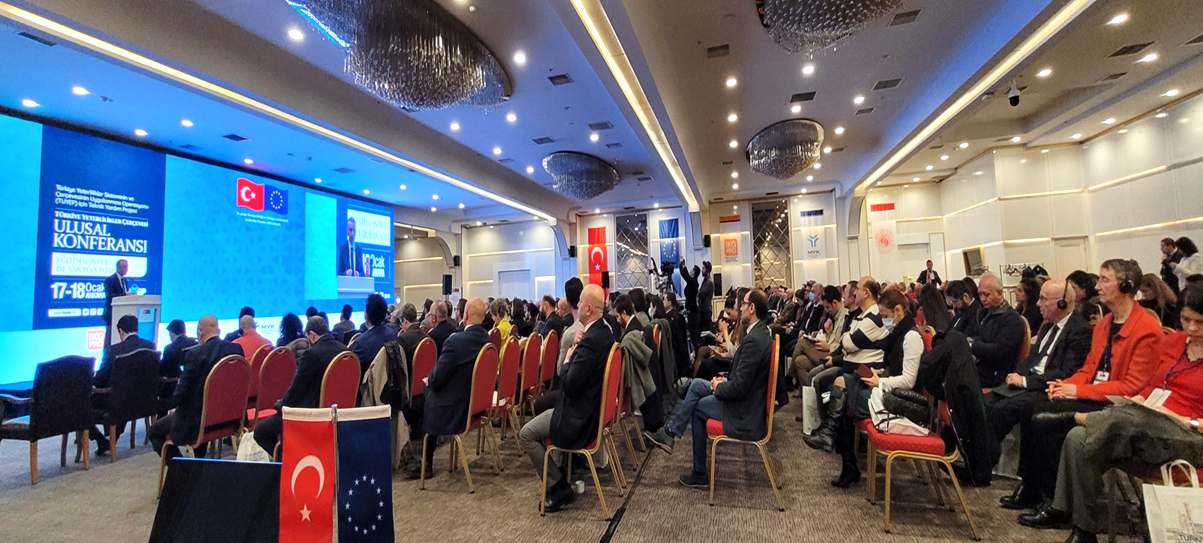 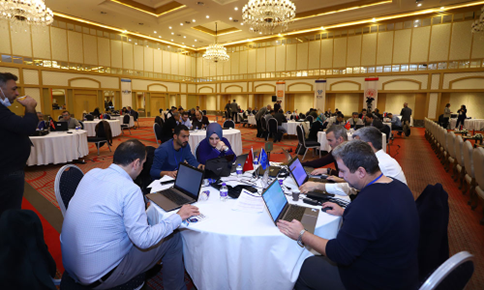 2.8.6
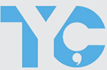 2.8.6
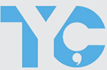 2.6.1
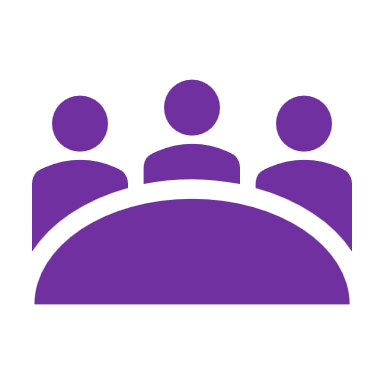 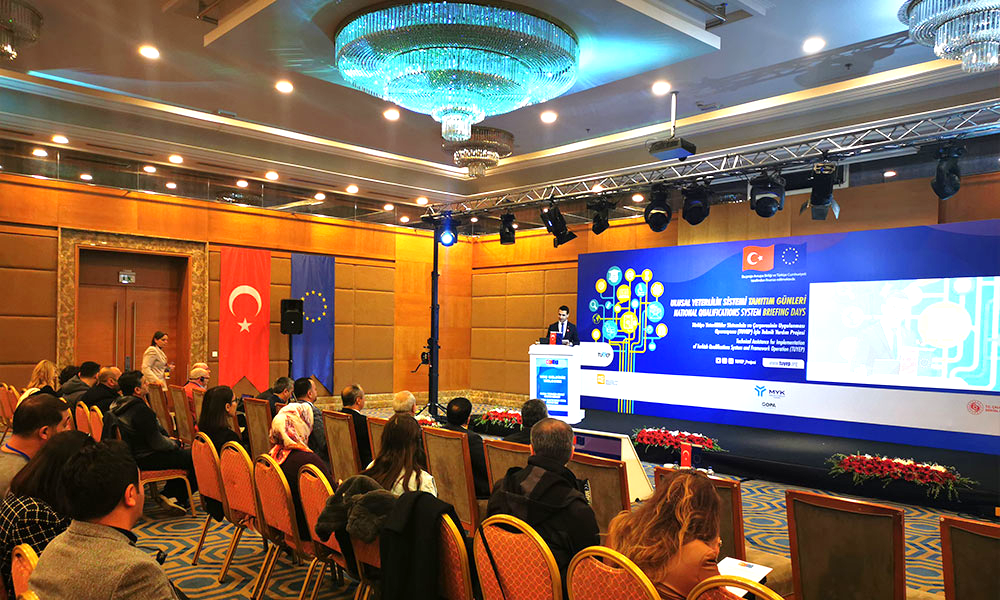 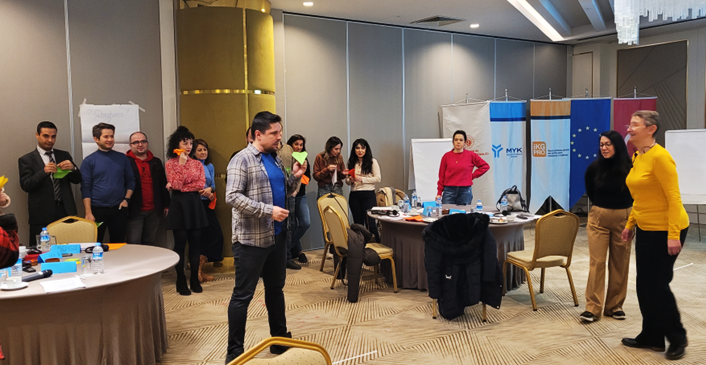 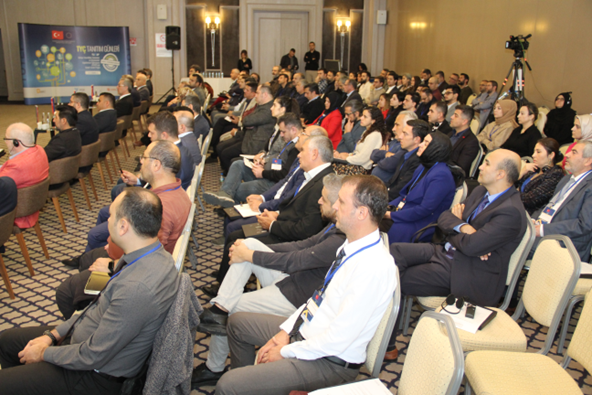 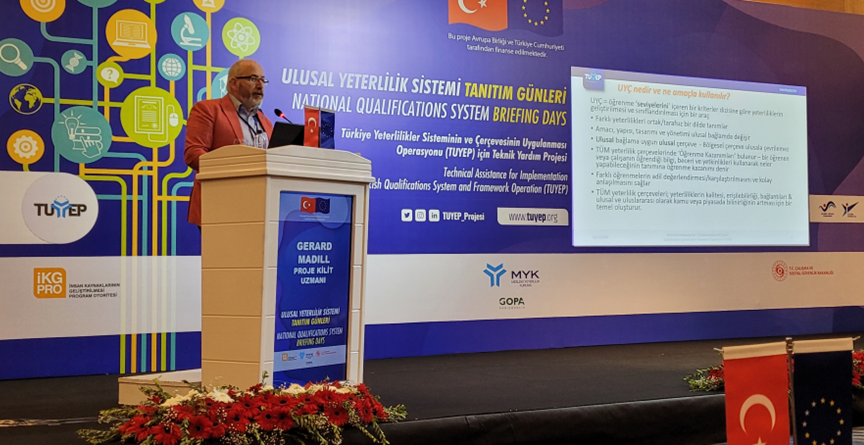 2.8.6
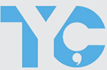 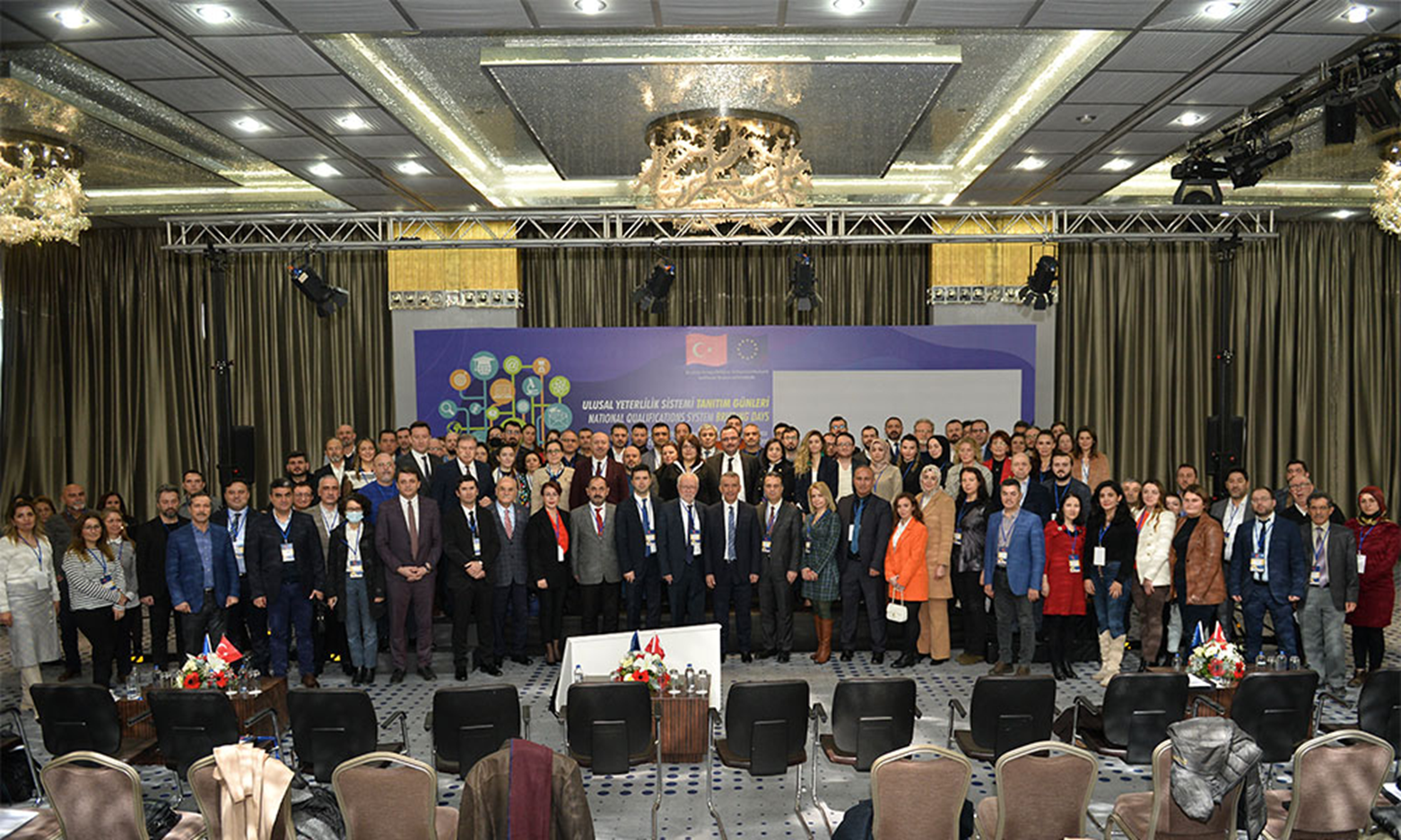 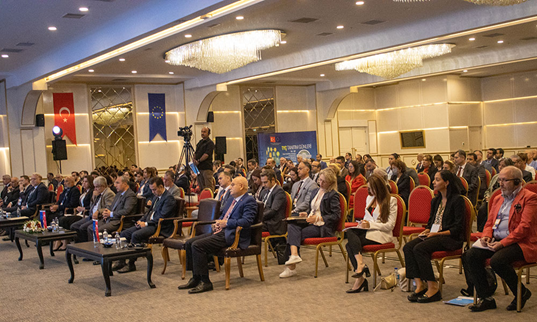 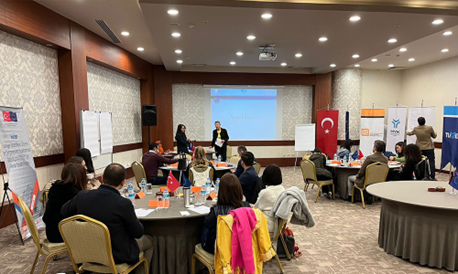 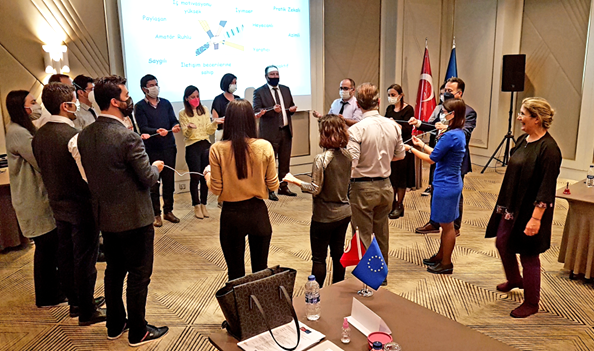 Türkiye Yeterlilikler Sistemi ve Çerçevesinin Uygulanması Operasyonu Teknik Destek Projesi
İESP SOP IV. Müdahale Kategorisi: Bilimsel ve Teknik Çalışmalar
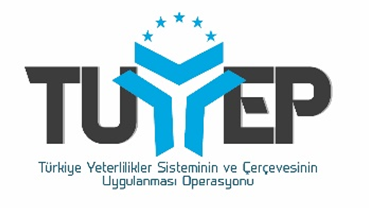 06/12/2023
Türkiye Yeterlilikler Sistemi ve Çerçevesinin Uygulanması Operasyonu Teknik Destek Projesi
12
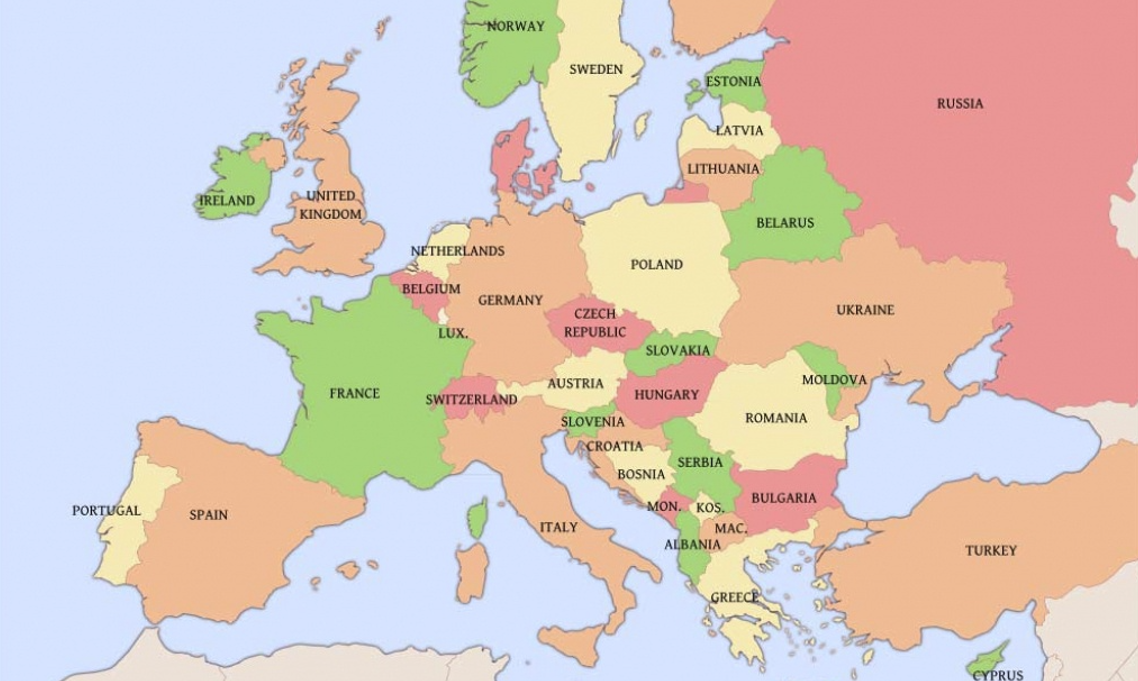 4.1.1 ve 4.1.2 Faaliyetleri
Çalışma ve İş Gölgeleme Ziyaretleri
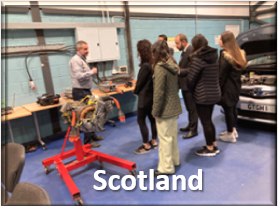 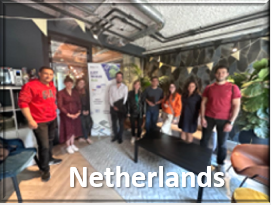 30 MYK personeli 4 AB üye devletini ve İskoçya'yı ziyaret etti
MYK Uzmanlarının İş Gölgeleme/ İşbaşı Ziyaretleri
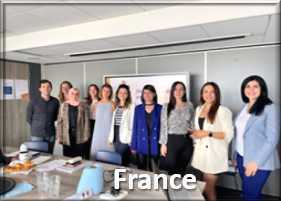 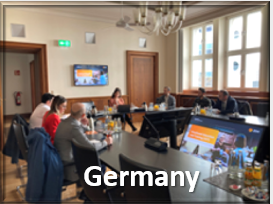 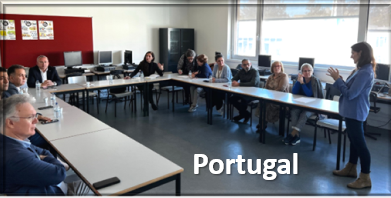 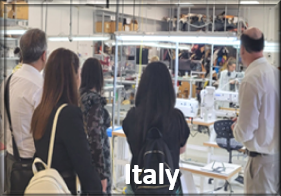 Çalışma Ziyareti
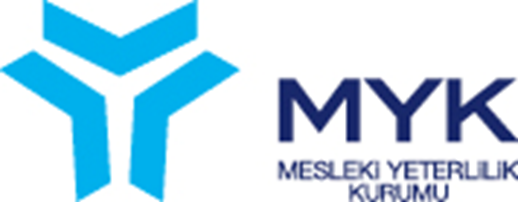 MYK'nin üst düzey yöneticileri Portekiz'i ziyaret etti
06/12/2023
Türkiye Yeterlilikler Sistemi ve Çerçevesinin Uygulanması Operasyonu Teknik Destek Projesi
13
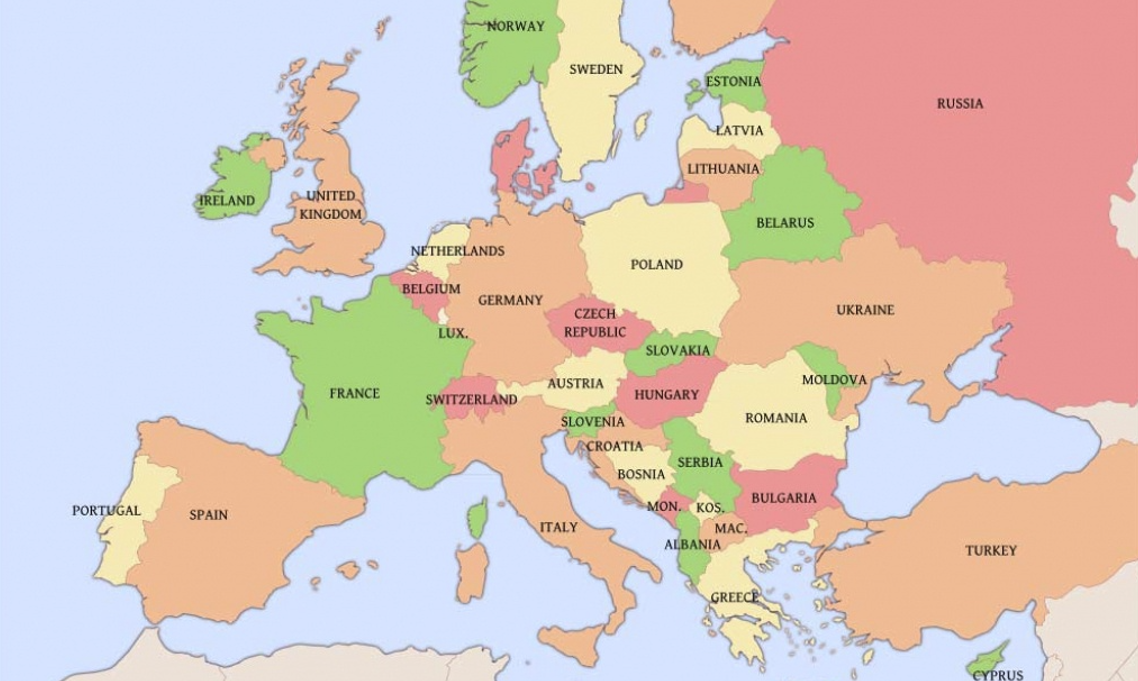 Faaliyet 4.1.3    Akran Öğrenmesi 
Faaliyet 4.1.4    Yaygınlaştırma Çalıştayı
5 AB Üye Devleti ve İskoçya'dan 18 Delege Ocak 2024'te MYK'yi ziyaret edecek
Akran Öğrenme Ziyaretleri
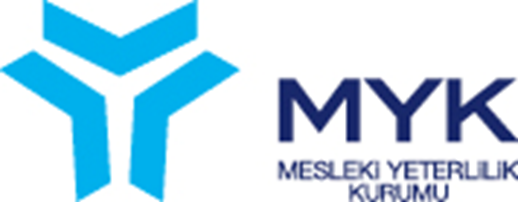 Akran Öğrenme Ziyareti
06/12/2023
Türkiye Yeterlilikler Sistemi ve Çerçevesinin Uygulanması Operasyonu Teknik Destek Projesi
14
Proje Araştırma ve Raporları
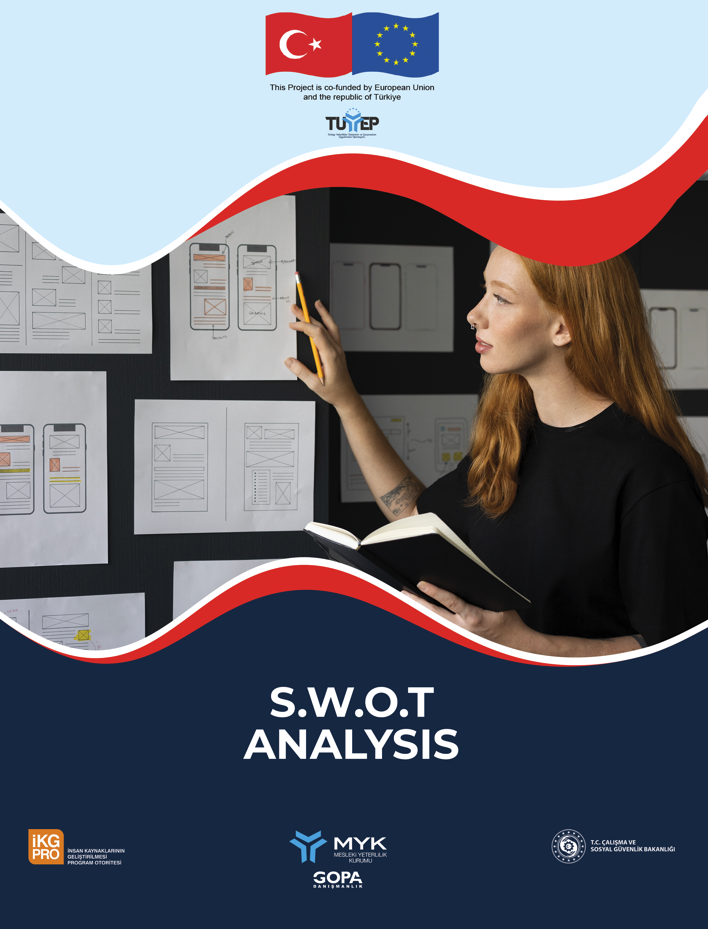 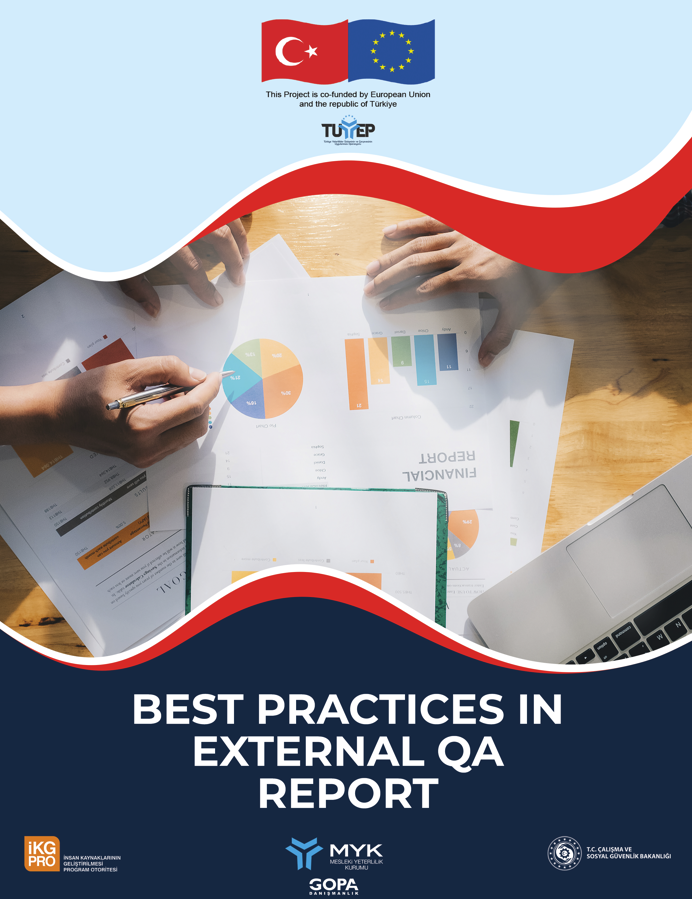 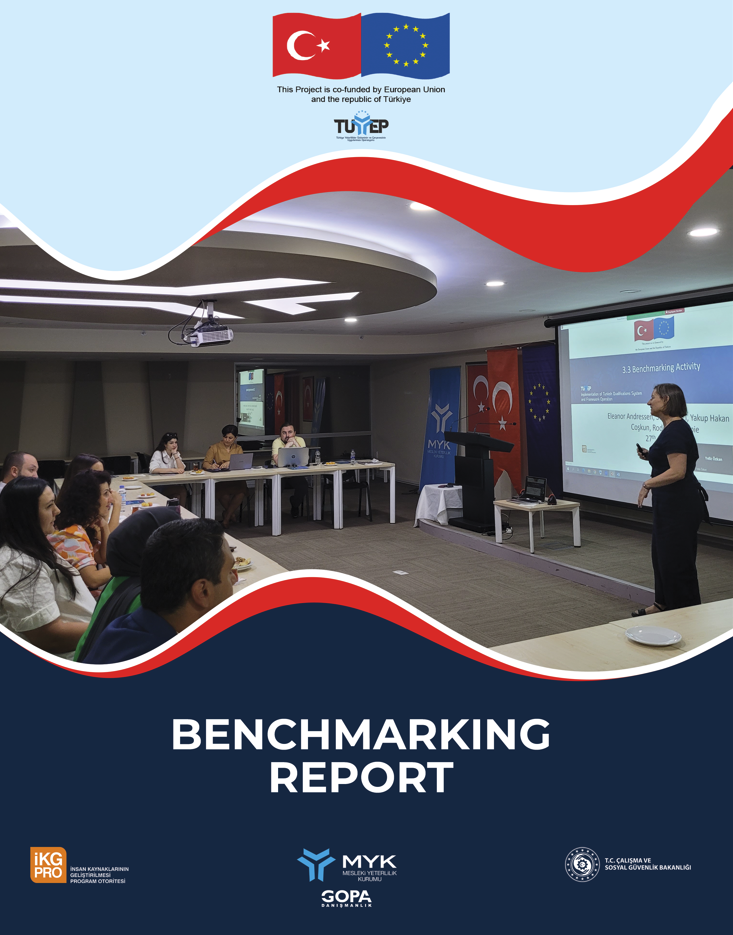 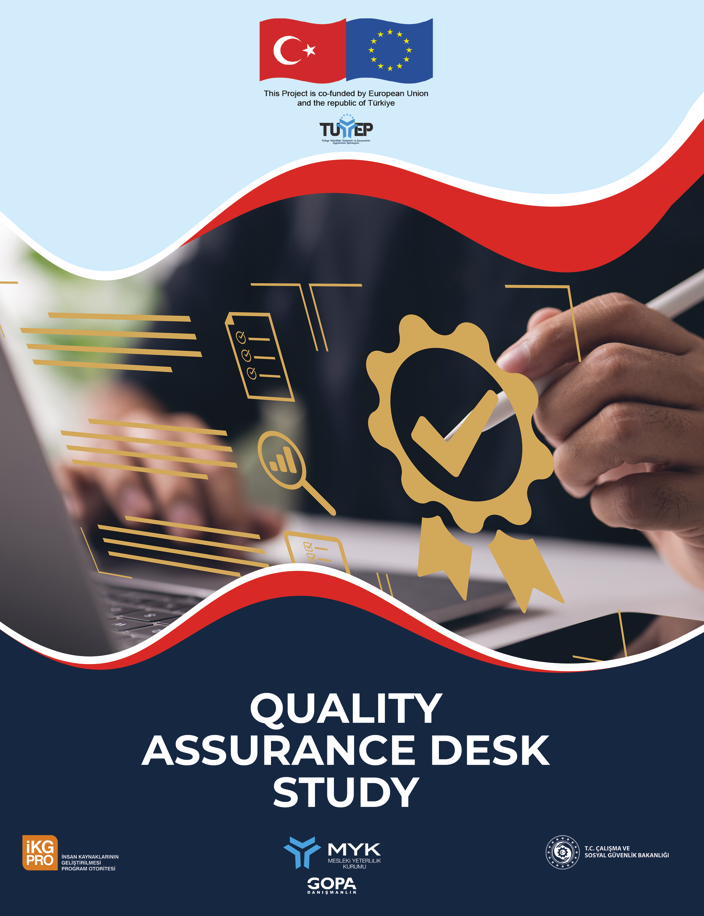 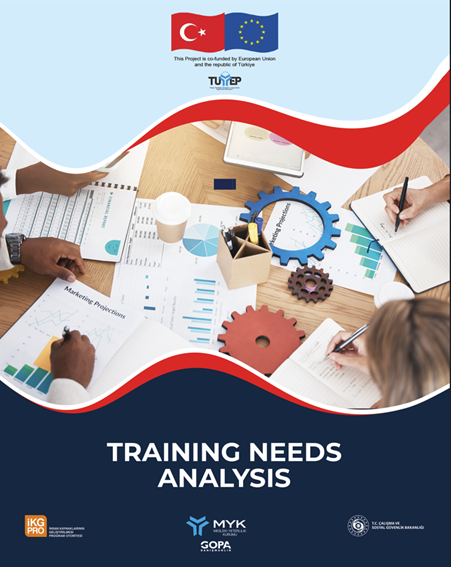 www.myk.gov.tr
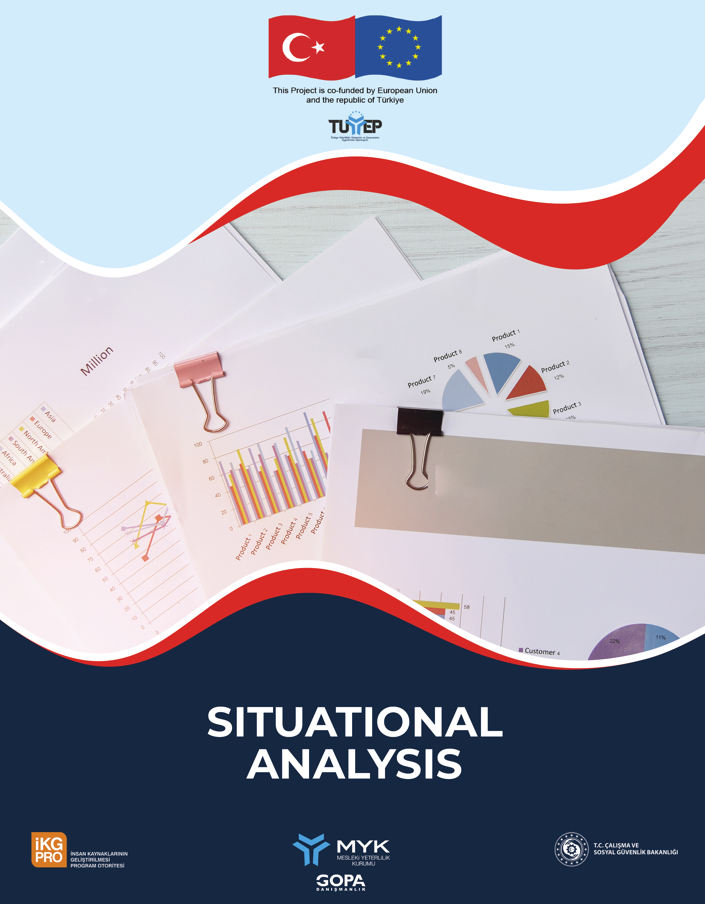 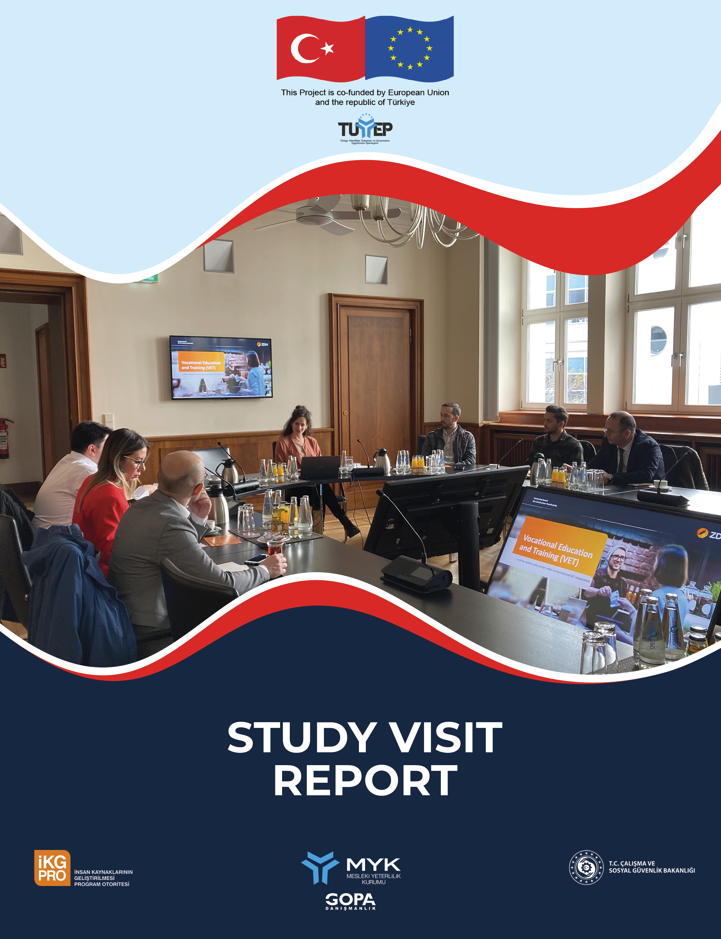 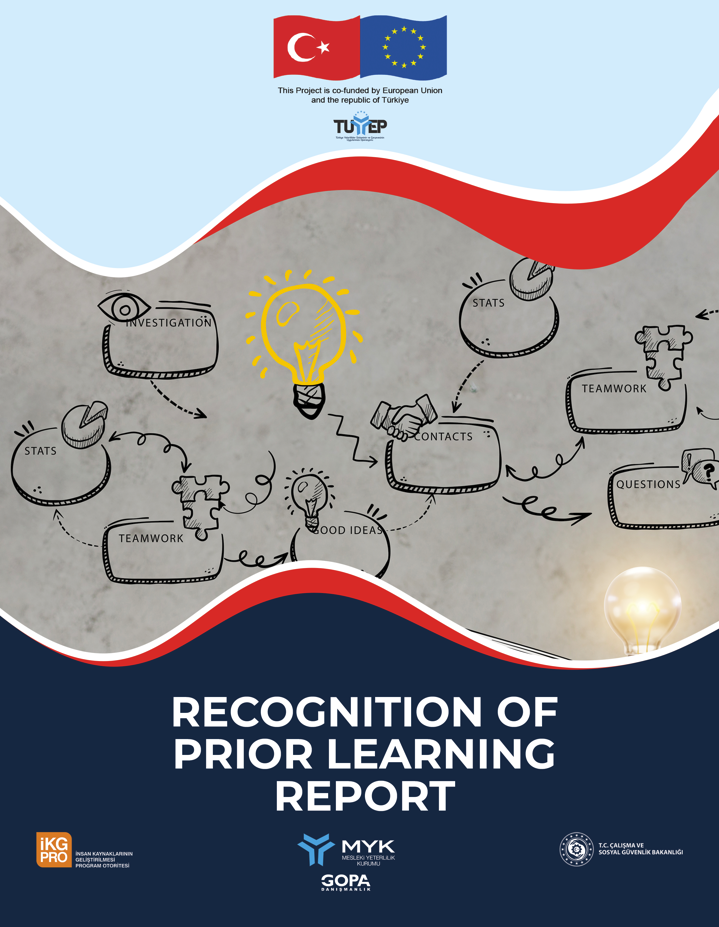 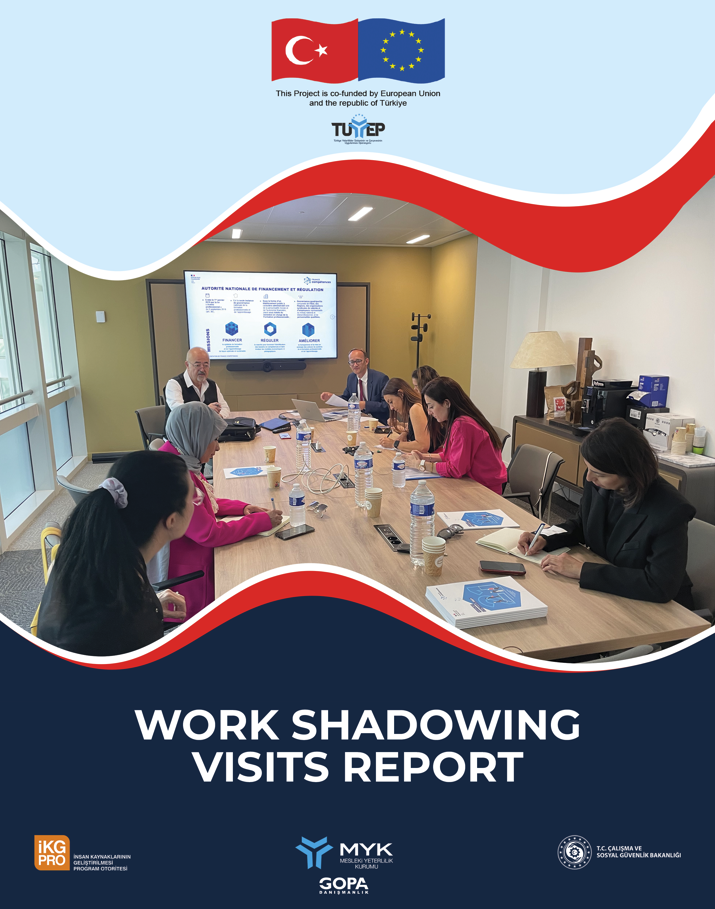 Türkiye Yeterlilikler Sistemi ve Çerçevesinin Uygulanması Operasyonu Teknik Destek Projesi
Kılavuzlar ve Eğitim Araç Kitleri
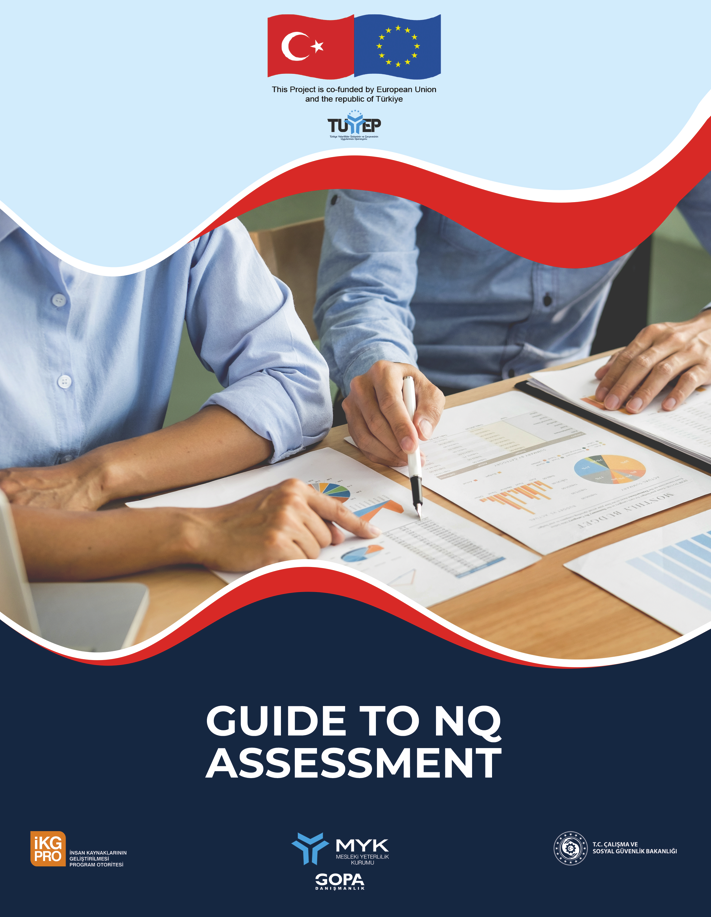 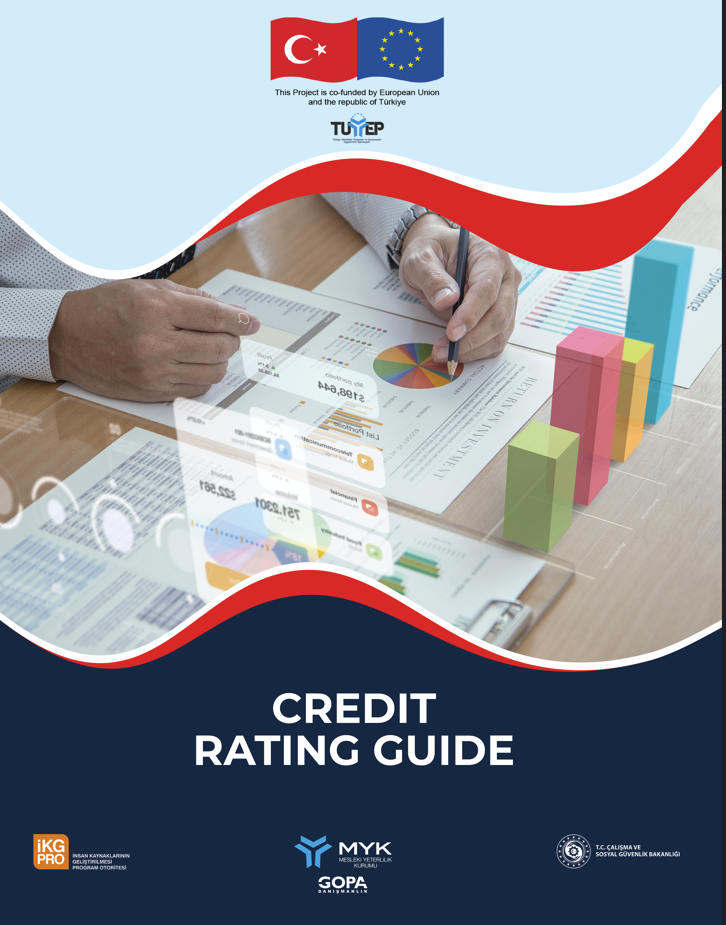 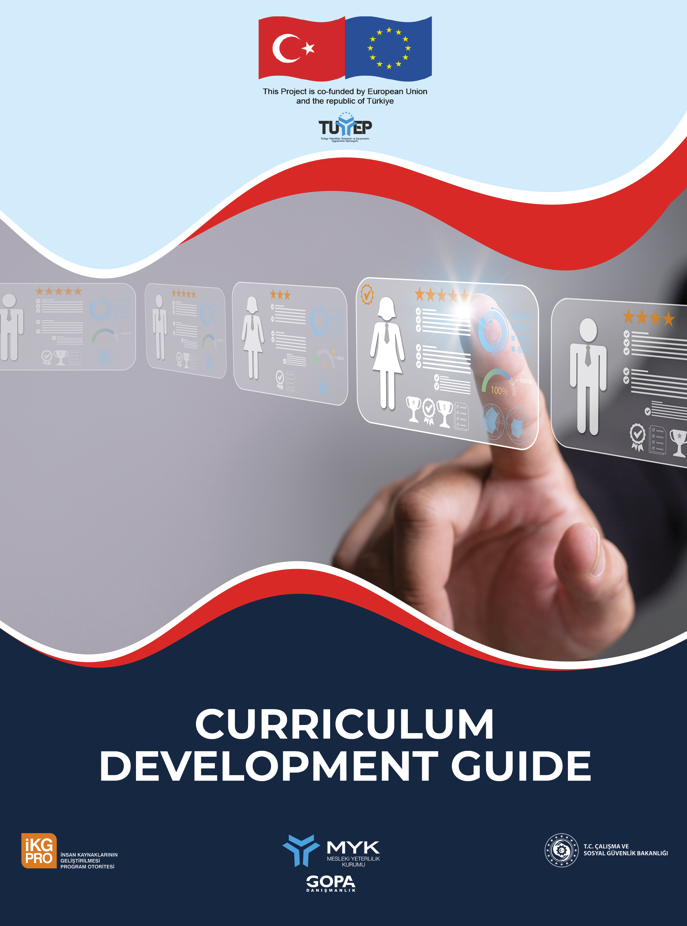 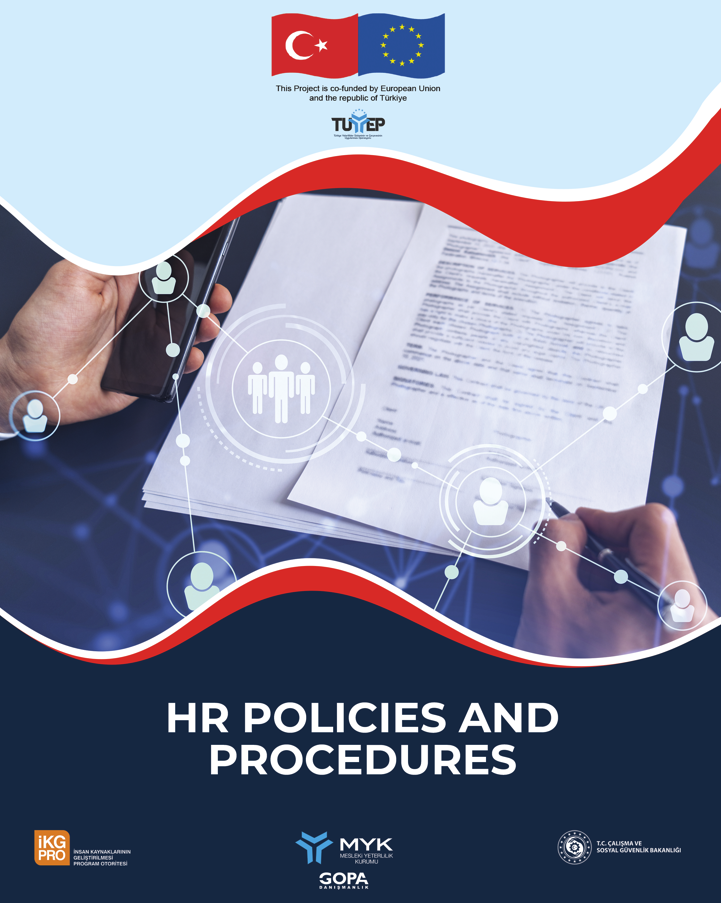 www.myk.gov.tr
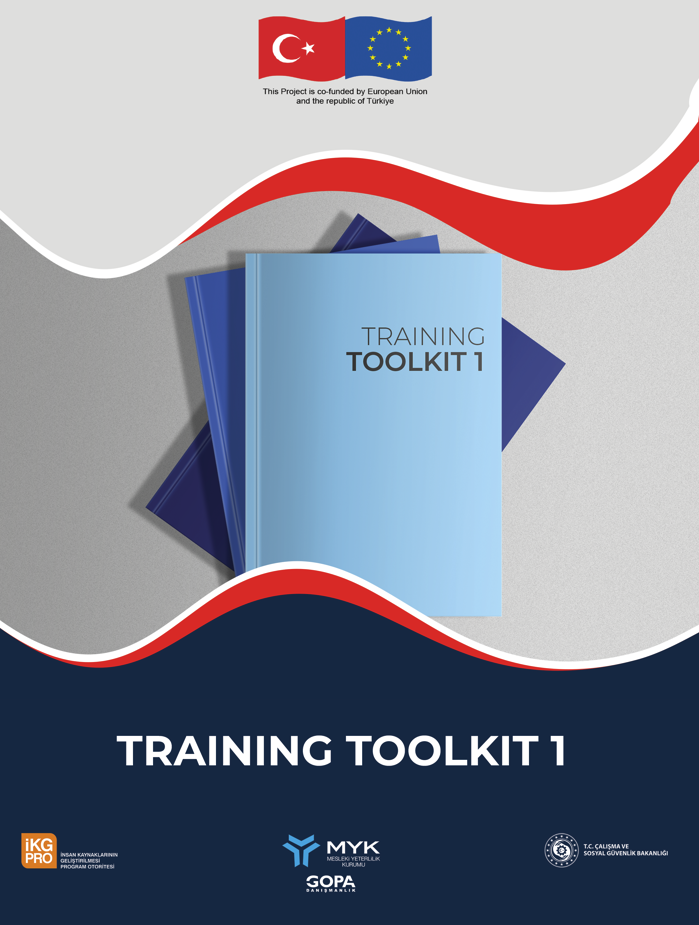 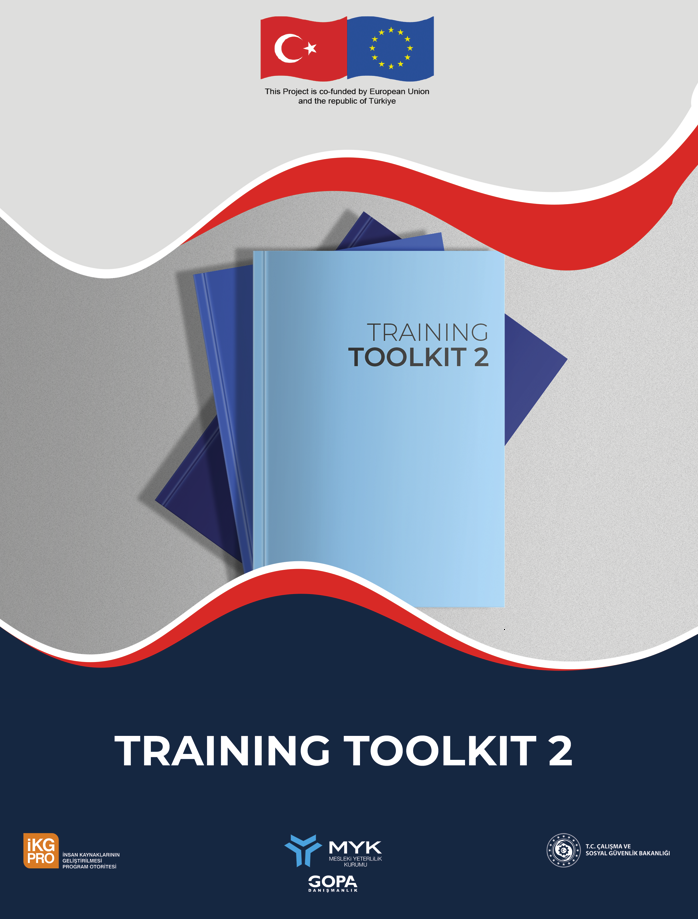 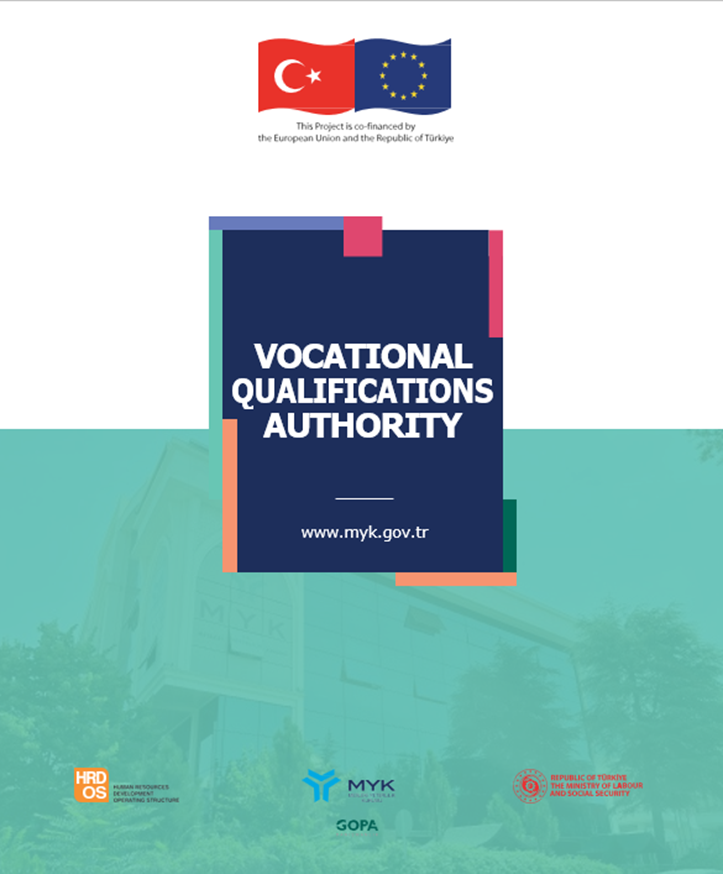 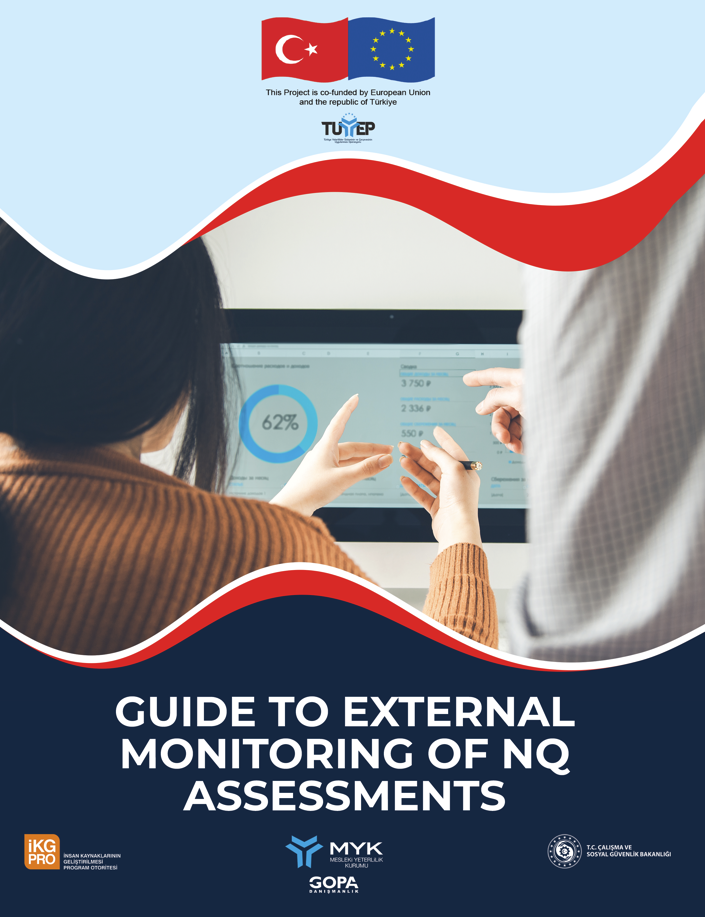 Türkiye Yeterlilikler Sistemi ve Çerçevesinin Uygulanması Operasyonu Teknik Destek Projesi
TYÇ Rehberleri, Belgeleri ve Araç Kiti
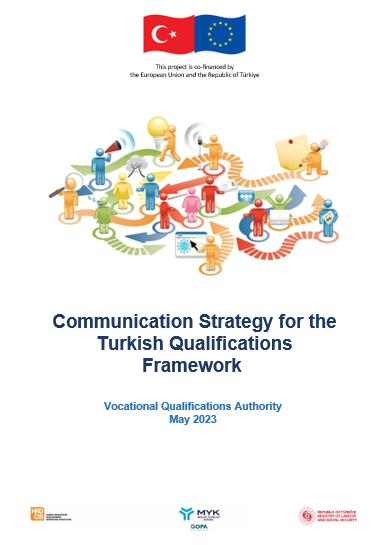 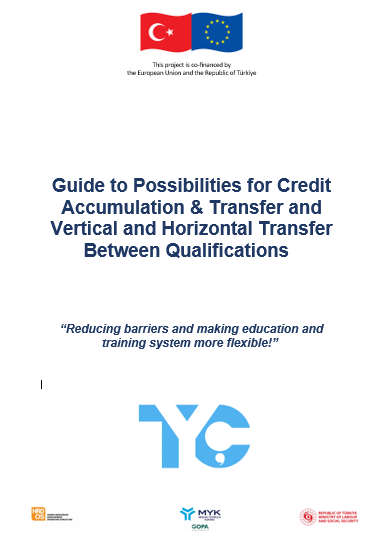 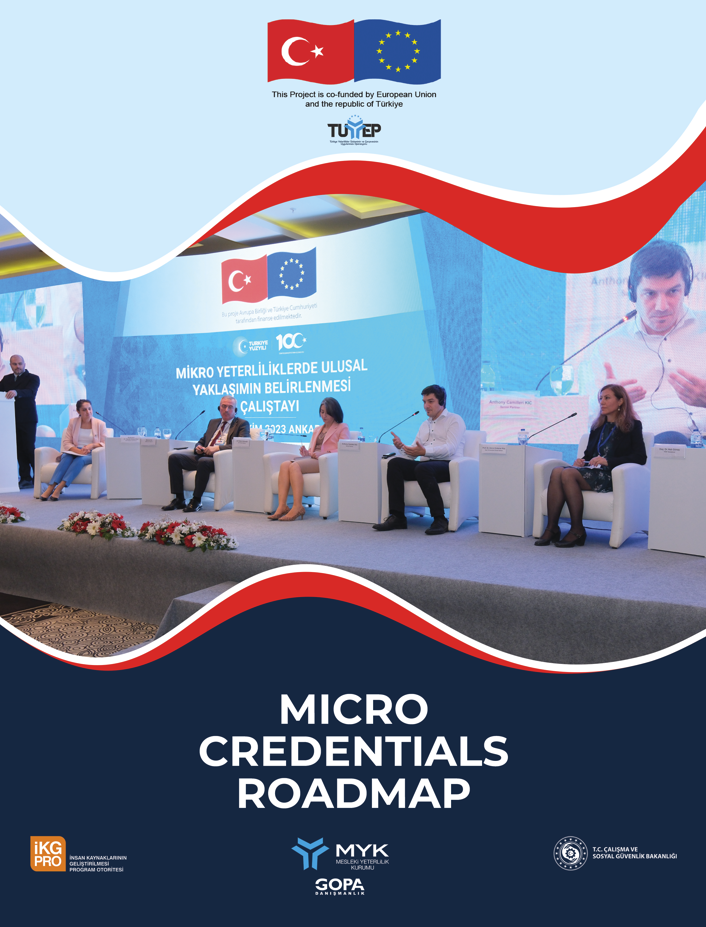 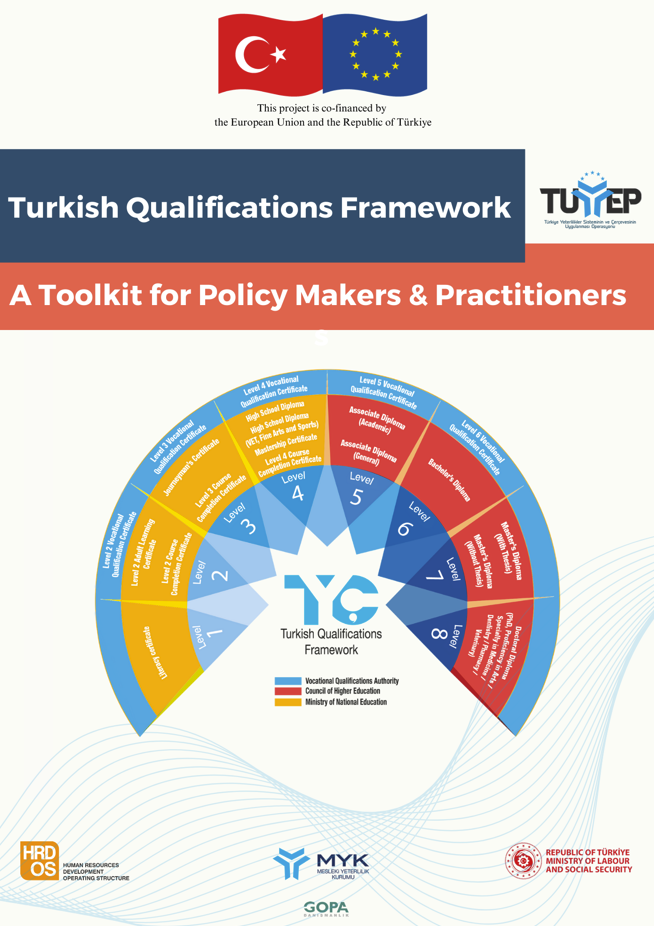 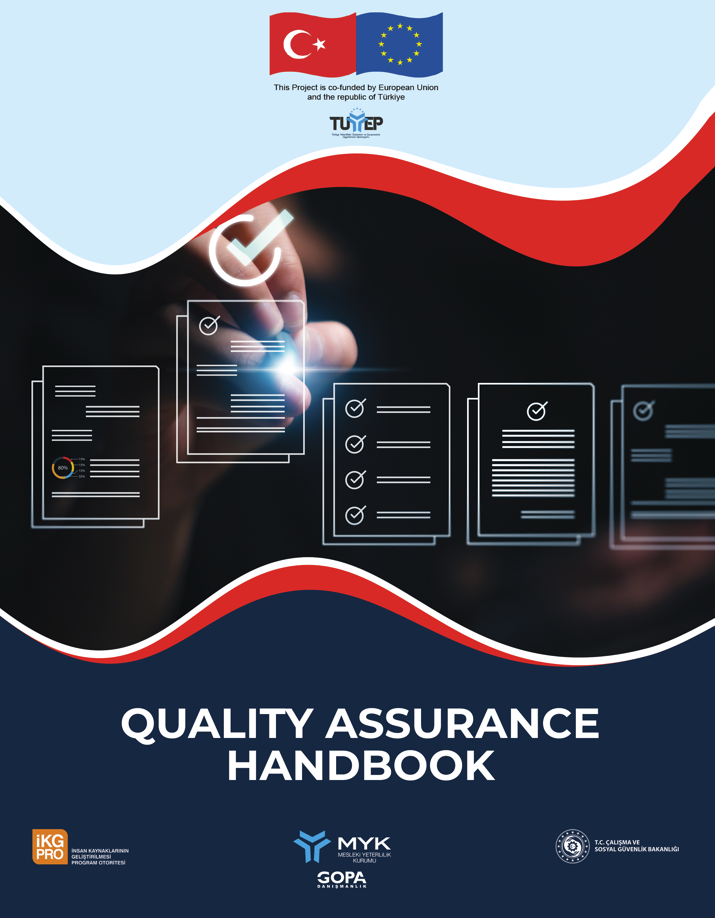 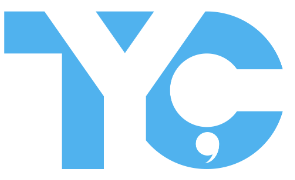 www.myk.gov.tr/TYC
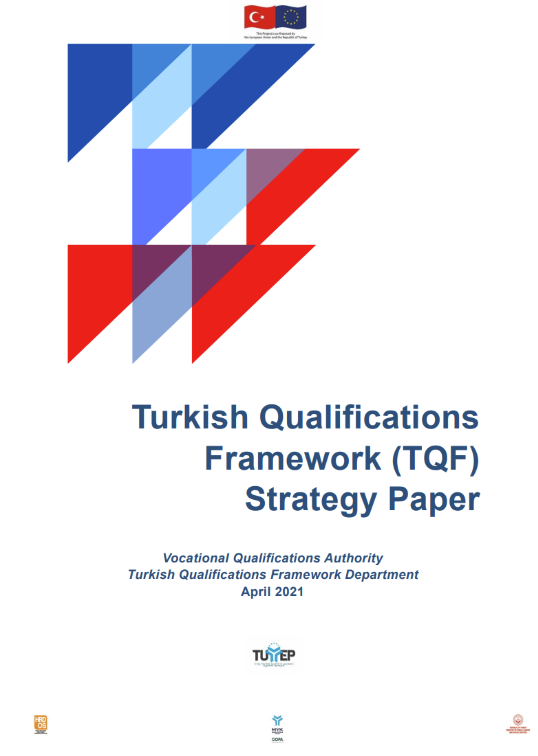 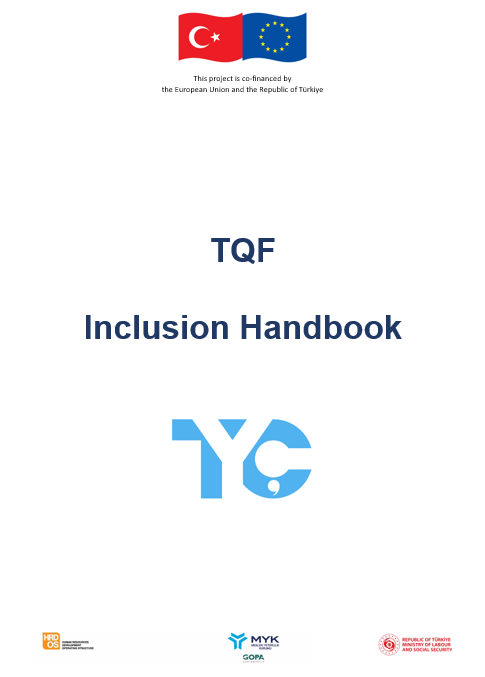 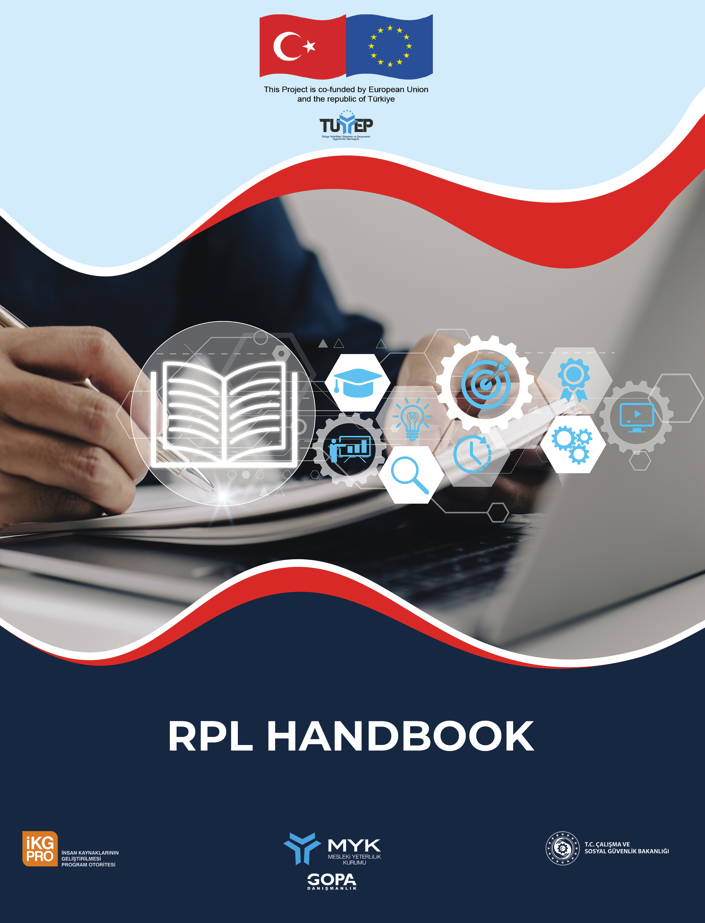 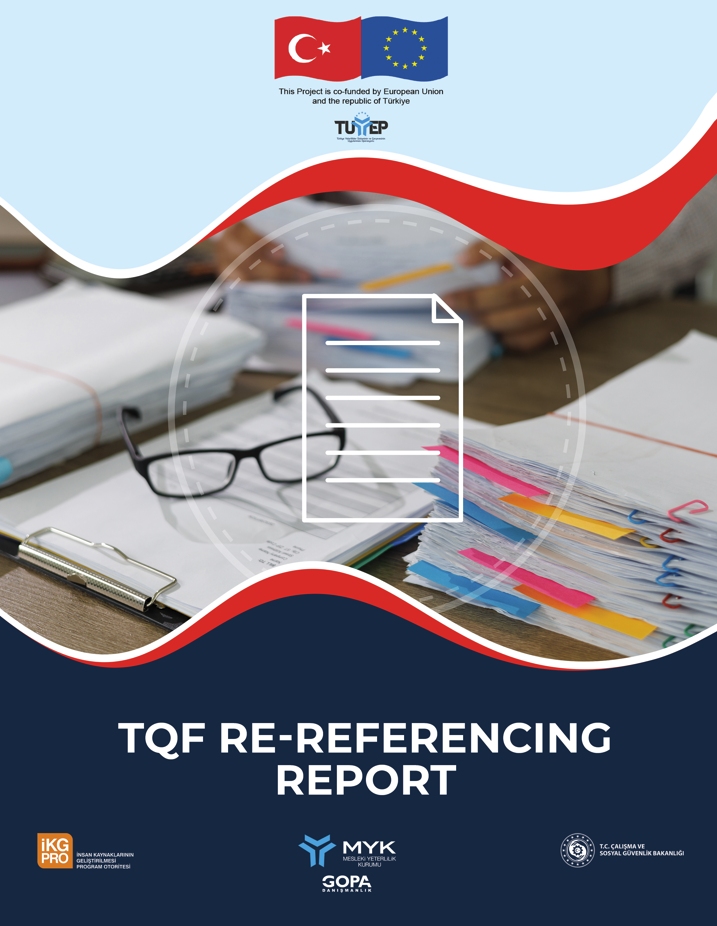 06/12/2023
Türkiye Yeterlilikler Sistemi ve Çerçevesinin Uygulanması Operasyonu Teknik Destek Projesi
17
TYÇ ile ilişkili faaliyetlerin özeti
2.8.0    TYÇ/AYÇ Referanslama Raporu + Mikro Yeterlilik Eğitimi 
2.8.1    TYÇ Strateji Belgesi
2.8.2    İstişare Toplantısı (TYÇ Strateji Belgesi Hakkında)
2.8.3    TYÇ ile ilgili 7 dokümanın hazırlanması ve sunulması
2.8.4    7 ilke, prosedür, kriter veya rehberin hazırlanması ve sunulması
2.8.4.2  ÖÖT Rehberi
2.8.5    TYÇ Kurulu üyeleri ve paydaşlarına yönelik iki eğitim
2.8.6    Yeterlilik veren kuruluşların yerel personeline yönelik üç eğitim
3.1.3    TYÇ'nin yaygınlaştırılması için ulusal konferans
3.1.4    TYÇ'nin tanıtımı için uluslararası konferans
3.1.7    TYÇ ile ilgili yedi farkındalık artırma semineri
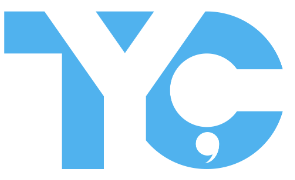 Türkiye Yeterlilikler Sistemi ve Çerçevesinin Uygulanması Operasyonu Teknik Destek Projesi
18
UY KGS için Teknik Destek
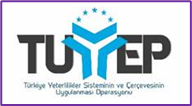 Belgelendirme
A 2.9.3
A 2.2.1.1   A 3.1.6
Dış Doğrulama
A 2.2.1.1
A 2.7.1
Önceki Öğrenmelerin Tanınması
İç Doğrulama
Portfolyo Değerlendirme
A 2.8.4.2
A 2.11  A 2.5.1
A.2.6.1
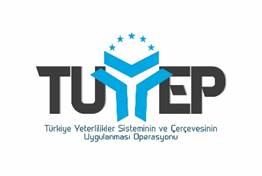 Ölçme Değerlendirme
İç Doğrulama
İç Doğrulama
A 2.2.1.1   A 3.3
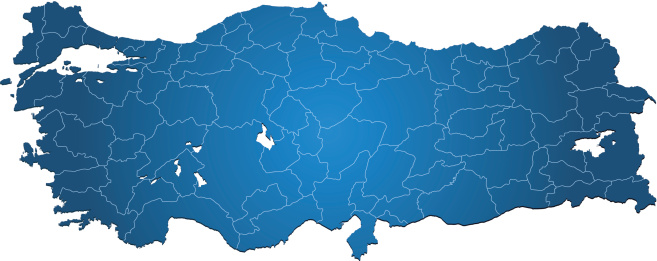 A.2.9.1    A2.9.3
Belirli Ulusal Yeterlilikleri Değerlendirmek için Yetkilendirilme (Kapsam Genişletme Denetimi)
Ulusal Mesleki Yeterlilikler

Kalite Güvence Sistemi
A 2.10.1
İç Değerlendirme                      İç / Dış Denetim                      Sürekli Gelişim
A 2.2.1.1
A 2.2.1.1
VOC Test Merkezlerinin Yetkilendirilmesi / Akredite edilmesi                  Denetim
A 2.10.1
A 2.2.1.1
Meslek Standartlarının Doğrulanması
Ulusal Yeterliliklerin Doğrulanması
A 2.2.1.1     A 3.3
A 2.2.1.1   A 3.3
06/12/2023
Türkiye Yeterlilikler Sistemi ve Çerçevesinin Uygulanması Operasyonu Teknik Destek Projesi
19
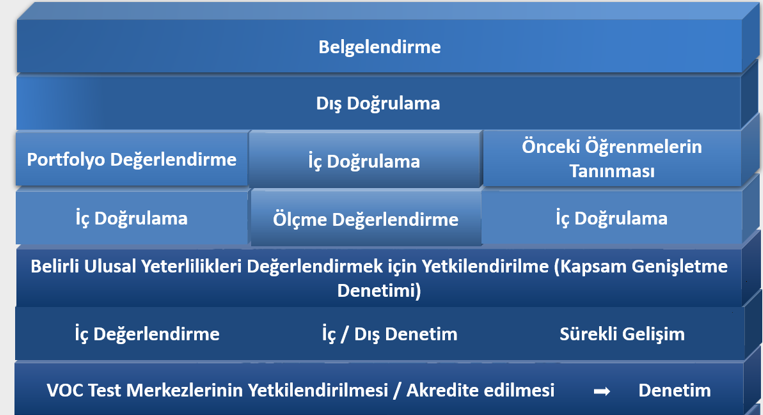 Eğitimin Akreditasyonu
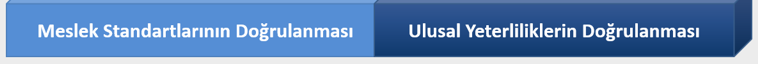 10/12/2023
Technical Assistance for “Implementation of Turkish Qualifications System and Framework Operation (TUYEP)
38
Çıkarılan Dersler ve Önümüzdeki Yol ......
Sonraki Aşama
06/12/2023
Türkiye Yeterlilikler Sistemi ve Çerçevesinin Uygulanması Operasyonu Teknik Destek Projesi
20
Teşekkür ederim
Sorularınız var mı?